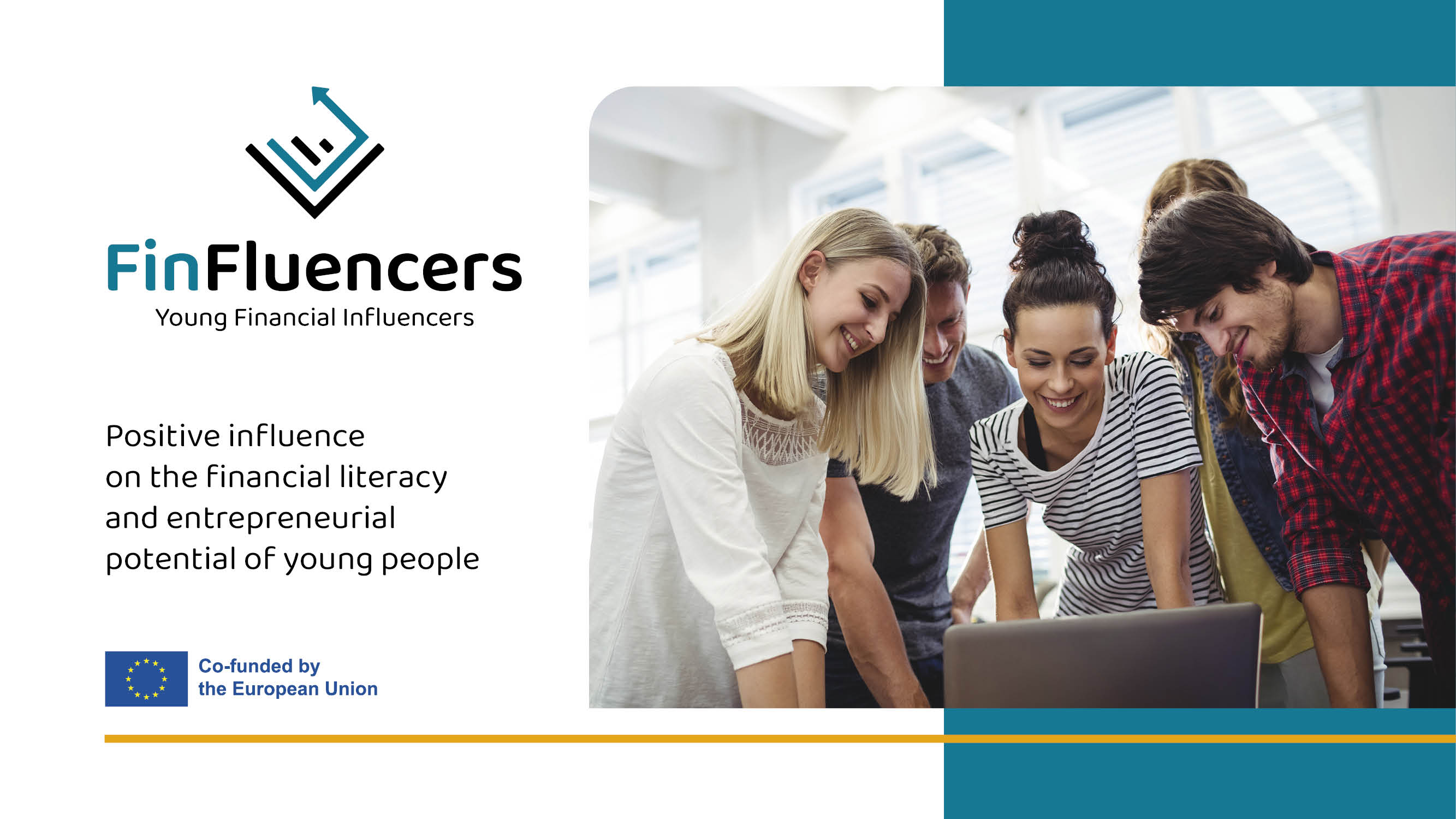 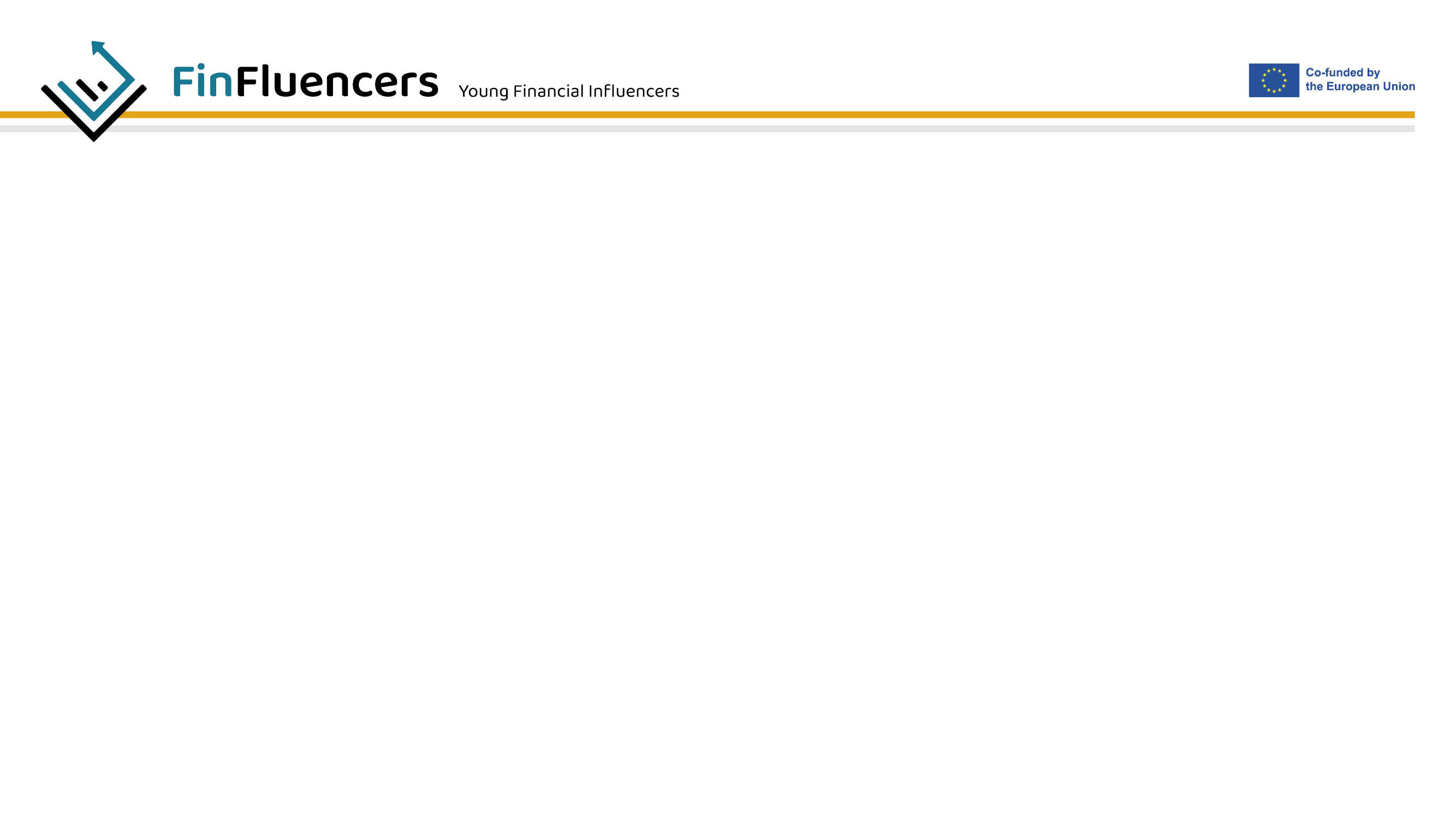 Ενότητα 5 - Οικονομικός αλφαβητισμός και επαγγελματική ζωή
[Speaker Notes: Σημειώσεις για τον εκπαιδευτή:

Διαμόρφωση του περιεχομένου της ενότητας σύμφωνα με παρόν εργασιακό, κοινωνικοπολιτισμικό και οικονομικό πλαίσιο της εποχής των κρίσεων

Σκοπός αυτής της ενότητας είναι να συμπληρώσει τις ενότητες 1-4 εξετάζοντας την απασχόληση και την εργασία ως μία από τις πηγές εισοδήματος. Οι νέοι άνθρωποι, ιδίως εκείνοι που ανήκουν στην ηλικιακή ομάδα 19-29 ετών, και πιθανότατα έχουν κάνει τα πρώτα τους επαγγελματικά βήματα στην εποχή της πανδημίας, των lockdown, της κατακόρυφης αύξησης της τηλεργασίας, της υβριδικής εργασίας. Οι σοβαρές αρνητικές επιπτώσεις της πανδημίας επηρέασαν αρκετούς τομείς της αγοράς εργασίας προκαλώντας αλλαγές σε σχέδια που είχαν διαμορφωθεί, οδηγώντας σε απροσδόκητες ανατροπές στην εργασιακή ζωή όπως την ξέραμε μέχρι τώρα, τροφοδοτώντας ανασφάλεια και αβεβαιότητα.

Η πανδημία δημιούργησε προβλήματα στην αγορά εργασίας και επηρέασε τις επαγγελματικές φιλοδοξίες, καθώς εμφανίστηκε στο τέλος της οικονομικής κρίσης. Νέες μορφές απασχόλησης ήρθαν στο προσκήνιο με γρήγορους ρυθμούς: τηλεργασία, ευέλικτες ρυθμίσεις εργασίας, διάφορες μορφές μερικής απασχόλησης. Αυτές οι μορφές απασχόλησης υπήρχαν και πριν από την πανδημία, αλλά κατά τη διάρκειά της και μετά από αυτήν, έγιναν σε μεγάλο βαθμό κυρίαρχες, τροποποιώντας τυχόν επαγγελματικά σχέδια που βασίζονταν στις παραδοσιακές μορφές απασχόλησης όπως τις γνωρίζαμε. Την πανδημία ακολούθησε η ενεργειακή κρίση, το αυξημένο κόστος ζωής και ο πληθωρισμός, ακριβώς τη στιγμή που τα υψηλά ποσοστά ανεργίας εξαιτίας της οικονομικής κρίσης είχαν αρχίσει να παρουσιάζουν μείωση. 

Τέλος, έννοιες και φαινόμενα όπως η "μεγάλη παραίτηση" και η "αθόρυβη παραίτηση", έχουν σηματοδοτήσει μια νέα πολιτισμική στροφή στον τρόπο με τον οποίο εμείς και ιδιαίτερα οι νεότερες γενιές αντιλαμβανόμαστε την "εργασία" και την "απασχόληση" -μια σύντομη εισαγωγική συζήτηση για το θέμα αυτό θα ήταν ωφέλιμη πριν ξεκινήσετε το υλικό της παρούσας Ενότητας για να τεθεί το πλαίσιο. Ακολουθεί ένας σύνδεσμος που παρέχει σχετικές πληροφορίες https://www.euronews.com/next/2022/05/25/no-end-in-sight-for-the-great-resignation-as-inflation-pushes-workers-to-seek-better-paid- . 

Ο εκπαιδευτής θα πρέπει να περιγράψει το σκοπό αυτής της ενότητας και να εξηγήσει τους κύριους στόχους της, οι οποίοι είναι η συνοπτική παρουσίαση των πλεονεκτημάτων και των μειονεκτημάτων αυτών των νέων μορφών απασχόλησης. Επιπλέον, οι νέες μορφές απασχόλησης έδωσαν νέα ώθηση στην αυτοαπασχόληση, καθώς οι περισσότερες από αυτές τις νέες μορφές εξελίσσονται γύρω από ένα άτομο που εκτελεί μια εργασία (βραχυπρόθεσμη- μεσοπρόθεσμη-μακροπρόθεσμη) με τρόπο αυτοαπασχόλησης/επιχειρηματικότητας. Όλα παρουσιάζονται στο 1ο κεφάλαιο, ενώ στο 2ο κεφάλαιο , παρουσιάζεται ο καμβάς επιχειρηματικού μοντέλου (Business Model Canvas) ως ένα εργαλείο με τη βοήθεια του οποίου ένας νέος μπορεί να παρουσιάσει συνοπτικά διάφορες επαγγελματικές πρωτοβουλίες ή φιλοδοξίες επιχειρηματικής φύσης κατά μήκος διαφορετικών πτυχών που αντικατοπτρίζουν τις πιθανές πηγές για την πραγματοποίησή του, αλλά και τα επιθυμητά αποτελέσματα. Συμπληρώνοντας το υλικό για τις νέες μορφές απασχόλησης, ένα γλωσσάριο όρων σχετικών με την απασχόληση έχει αναπτυχθεί, ώστε να βοηθηθούν οι εκπαιδευόμενοι για να κατανοήσουν τη "γλώσσα" της απασχόλησης, διάφορους τύπους συμβάσεων, ευθυνών και δικαιωμάτων.]
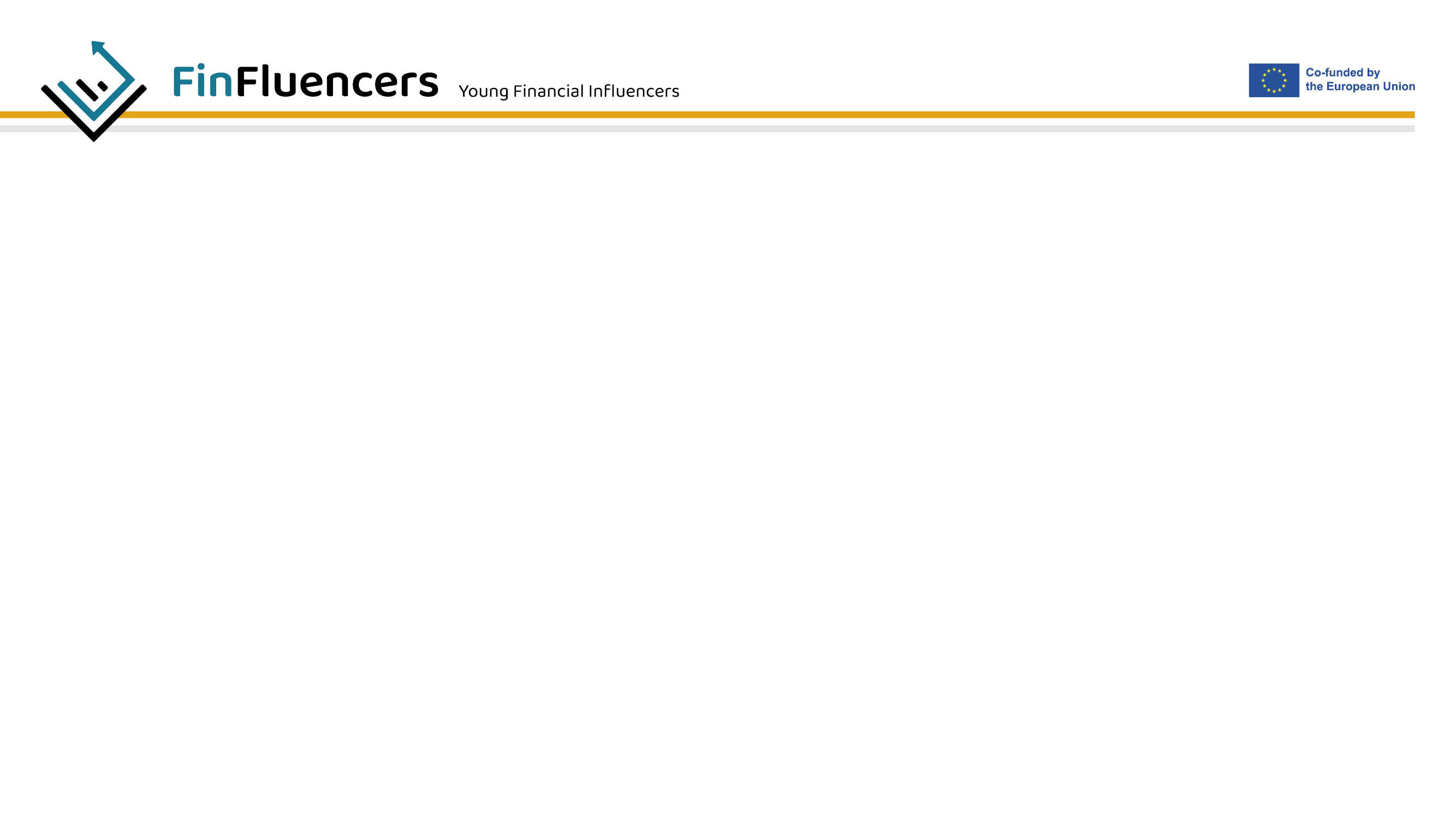 Το εισαγωγικό βίντεο θα υποστηρίξει την εισαγωγή στην Ενότητα 5. Περισσότερα στις σημειώσεις.
[Speaker Notes: Σημειώσεις για τον εκπαιδευτή:

Το βίντεο παρέχει μια σύντομη εισαγωγή στην Ενότητα 5 
 
Σενάριο:

 Ο σκοπός της Ενότητας 5 είναι ο εξής:

Να παρουσιάσει εν συντομία τις νέες μορφές απασχόλησης που ήρθαν στο προσκήνιο ιδιαίτερα κατά τη διάρκεια της πανδημίας Covid-19 και είναι αρκετά διαφορετικές από την παραδοσιακή απασχόληση και τις θέσεις εργασίας και περιλαμβάνουν εναλλακτικό τρόπο εργασίας όσον αφορά το χώρο, το χρόνο, τα μέσα και τις σχέσεις απασχόλησης.
Να παρουσιάσει τους όρους που χρησιμοποιούνται στην απασχόληση και περιγράφουν τις ευθύνες, τα δικαιώματα, τις υποχρεώσεις, τους κανονισμούς που περιγράφουν τη σχέση εργοδότη-εργαζομένου.
Να εισάγει την έννοια του Business Model Canvas ως ένα εργαλείο που αναπτύχθηκε αρχικά για τον σχεδιασμό ή τη δοκιμή ενός επιχειρηματικού μοντέλου. Μπορεί να χρησιμοποιηθεί όμως και για τις ανάγκες της εκπαίδευσης στο πλαίσιο του έργου FinFluencers για να καθορίσει και να οπτικοποιήσει τα κύρια στοιχεία μιας επαγγελματικής αλλαγής επιχειρηματικού ή μη χαρακτήρα, ιδίως όσον αφορά τις νέες μορφές απασχόλησης που φέρουν μαζί τους την αυτοαπασχόληση ή/και την επιχειρηματική νοοτροπία. 
Η ενότητα αυτή είναι η τελευταία και μπορεί να θεωρηθεί συμπληρωματική στις προηγούμενες του εκπαιδευτικού υλικού. Η απασχόληση, η εργασία, η θέση εργασίας, η επιχείρηση, θα πρέπει να θεωρούνται ως πηγή εισοδήματος αλλά και επένδυσης και κόστους, οπότε συνδέονται άμεσα με τον προγραμματισμό των οικονομικών του ατόμου, την κατάρτιση προσωπικού ή οικογενειακού προϋπολογισμού, βραχυπρόθεσμα, μεσοπρόθεσμα και μακροπρόθεσμα. 

Η Ενότητα 5 περιλαμβάνει 2 κεφάλαια:
Κεφάλαιο 1 - Οικονομικός αλφαβητισμός για το νέο εργασιακό τοπίο
Κεφάλαιο 2 - Οικονομικός αλφαβητισμός και επιχειρηματικότητα

Τα αναμενόμενα μαθησιακά αποτελέσματα είναι:
Κατανόηση των νέων και ποικίλων μορφών απασχόλησης, καθώς και της βασικής ορολογίας της απασχόλησης
Κατανόηση και εφαρμογή πρακτικών εργαλείων (BMC) για την αυτοαπασχόληση, τις επιχειρήσεις και τις επιχειρηματικές ιδέες (το οποίο αφορά στην απόκτηση γνώσεων, αλλά και δεξιοτήτων, καθώς και στην καλλιέργεια επιχειρηματικής στάσης, η οποία σε κάθε περίπτωση είναι διαδεδομένη στη νέα μορφή απασχόλησης).
 
Στο 1ο κεφάλαιο, υπάρχει ένα σύντομο τεστ γύρω από το γλωσσάριο της απασχόλησης, για να έρθετε σε επαφή με  ορισμένους σημαντικούς όρους.
Στο 2ο κεφάλαιο οι εκπαιδευόμενοι θα πρέπει να είναι ενεργοί, καθώς θα πρέπει να εργαστούν πάνω στο Business Model Canvas για να αναπτύξουν κάποια επιχειρηματική ιδέα/δραστηριότητα ή ιδέα/δραστηριότητα απασχόλησης/αυτοαπασχόλησης. Πριν από αυτό δίνοντα βασικές πληροφορίες σχετικά με τη φιλοσοφία του Business Model Canvas και τα δομή του.
 
Μετά την ολοκλήρωση αυτής της ενότητας οι εκπαιδευομένοι θα έχουν:
Αποκτήσει μια επισκόπηση των θετικών και αρνητικών στοιχείων επιλεγμένων νέων μορφών απασχόλησης.
Αποκτήσει καλύτερη κατανόηση διαφόρων όρων απασχόλησης μέσω του εργασιακού γλωσσαρίου.
Κατανοήσει πώς λειτουργεί το Business Model Canvas ως εργαλείο προβολής μιας επιχειρηματικής ή επαγγελματικής ιδέας.
Αποκτήσει βασικές δεξιότητες για να αναπτύξουν το δικό τους Business Model Canvas.]
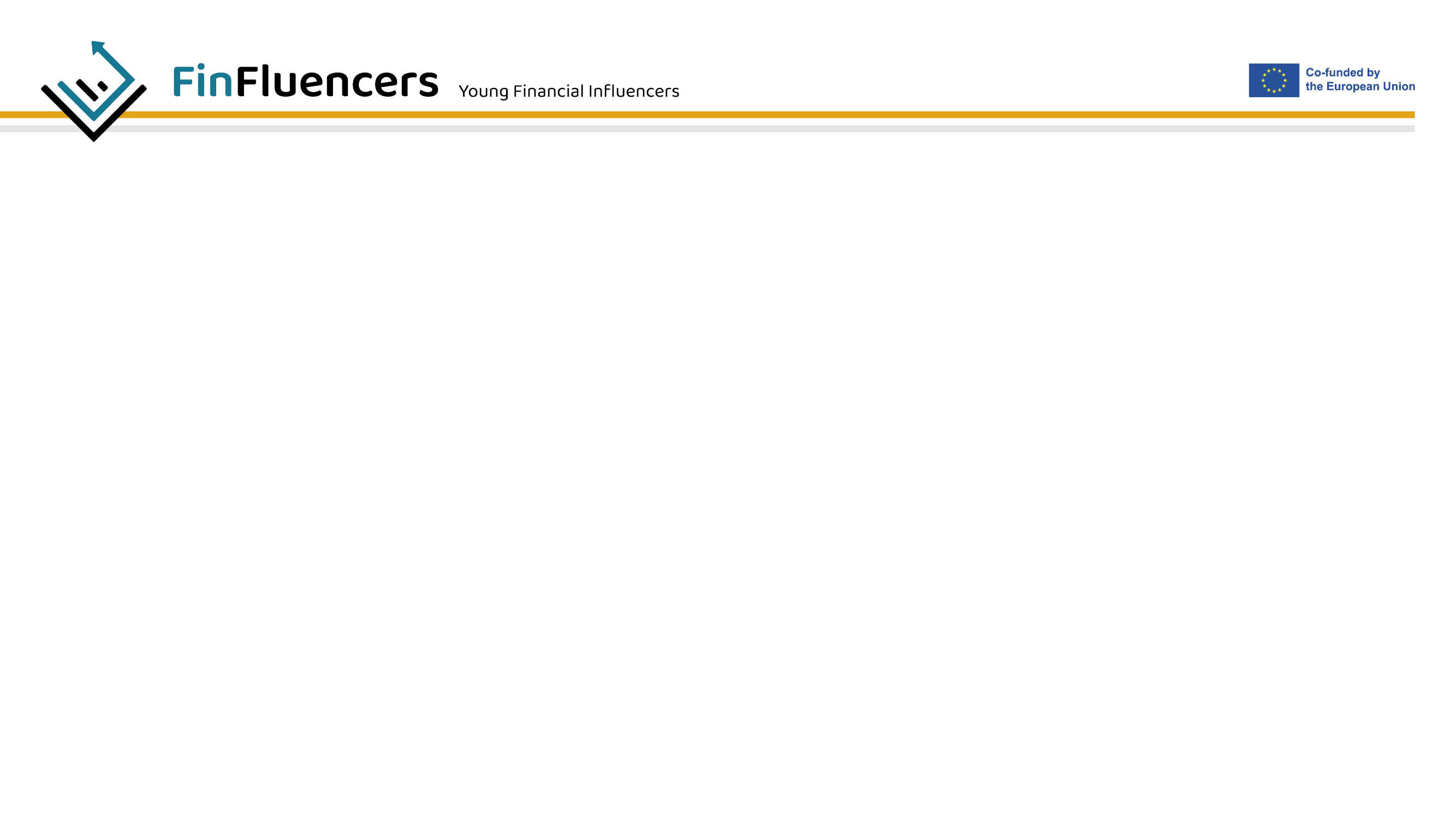 Μαθησιακά αποτελέσματα
Η ενότητα 5 αποτελείται από 2 κεφάλαια. 
Μαθησιακά αποτελέσματα σε επίπεδο γνώσεων-δεξιοτήτων-συμπεριφορών: Κεφάλαιο 1 - Χρηματοοικονομικός αλφαβητισμός για το νέο τοπίο απασχόλησης:  απόκτηση γνώσεων, 
Κεφάλαιο 2 - Χρηματοοικονομικός αλφαβητισμός και επιχειρηματικότητα: απόκτηση γνώσεων, αλλά και δεξιοτήτων για τη διαμόρφωση επιχειρηματικών/επιχειρηματικών ιδεών με τη χρήση του καμβά επιχειρηματικού μοντέλου.

Κατανόηση των νέων και ποικίλων μορφών απασχόλησης, καθώς και της βασικής ορολογίας της απασχόλησης (γνώσεις)
Κατανόηση και εφαρμογή πρακτικών εργαλείων (BMC) για την αυτοαπασχόληση, τις επιχειρήσεις και τις επιχειρηματικές ιδέες (γνώσεις, δεξιότητες, στάση)
[Speaker Notes: Σημειώσεις για τον εκπαιδευτή:

Μετά την εισαγωγή, παρουσιάστε τη δομή της Ενότητας 5 που περιλαμβάνει 2 Κεφάλαια και τα αντίστοιχα μαθησιακά αποτελέσματα. 


ΠΡΟΑΙΡΕΤΙΚΟ*
Μπορείτε να εισαγάγετε στους εκπαιδευομένους την έννοια των μαθησιακών αποτελεσμάτων χρησιμοποιώντας τον ορισμό του CEDEFOP (Ευρωπαϊκό Κέντρο για την Ανάπτυξη της Επαγγελματικής Κατάρτισης), το οποίο ορίζει τα μαθησιακά αποτελέσματα ως "...δηλώσεις για το τι πρέπει να γνωρίζει, να κατανοεί και/ή να είναι σε θέση να κάνει ένα άτομο στο τέλος μιας μαθησιακής διαδικασίας, οι οποίες ορίζονται από την άποψη των γνώσεων, των δεξιοτήτων, των στάσεων και κυρίως της υπευθυνότητας και της αυτονομίας".  

Μπορείτε επίσης να χρησιμοποιήσετε τους ορισμούς του CEDEFOP σχετικά με τους όρους:

Γνώση: Αποτέλεσμα της αφομοίωσης πληροφοριών μέσω της μάθησης. Γνώση είναι το σύνολο των γεγονότων, αρχών, θεωριών και πρακτικών που σχετίζονται με έναν τομέα σπουδών ή εργασίας.
Δεξιότητες: Ικανότητα εφαρμογής γνώσεων και χρήσης τεχνογνωσίας για την ολοκλήρωση εργασιών και την επίλυση προβλημάτων.
Στάση: Προδιάθεση και νοοτροπία να ενεργεί ή να αντιδρά σε ιδέες, πρόσωπα ή καταστάσεις.

Στα 2 κεφάλαια της ενότητας 5

Κεφάλαιο 1 - Οικονομικός αλφαβητισμός για το νέο εργασιακό τοπίο
Κεφάλαιο 2 - Οικονομικός αλφαβητισμός και επιχειρηματικότητα

Θα πρέπει να παρουσιάσετε τα δύο κύρια επιθυμητά μαθησιακά αποτελέσματα. Θα πρέπει να εξηγήσετε ότι το πρώτο μαθησιακό αποτέλεσμα αφορά στην απόκτηση βασικών γνώσεων σχετικά με τις νέες μορφές απασχόλησης και στη βασική ορολογία της απασχόλησης (γλωσσάριο), ενώ το δεύτερο μαθησιακό αποτέλεσμα αφορά στην απόκτηση δεξιοτήτων - ιδίως με τη χρήση του BMC ως εργαλείου για την δημιουργία επιχειρηματικών ή άλλων ιδεών για αυτοαπασχόληση εντός ή πέραν των νέων μορφών απασχόλησης. Εξηγήστε στους εκπαιδευόμενους ότι αναμένεται να εργαστούν με το BMC και να δημιουργήσουν έναν πλήρη καμβά για μια πραγματική ή φανταστική ιδέα. 

Έτσι, οι εκπαιδευόμενοι θα έχουν μια σαφή εικόνα του τι αναμένεται από αυτούς όσον αφορά την κατανόηση, την απόκτηση γνώσεων και δεξιοτήτων ή την περαιτέρω ανάπτυξη σε αυτή την Ενότητα.]
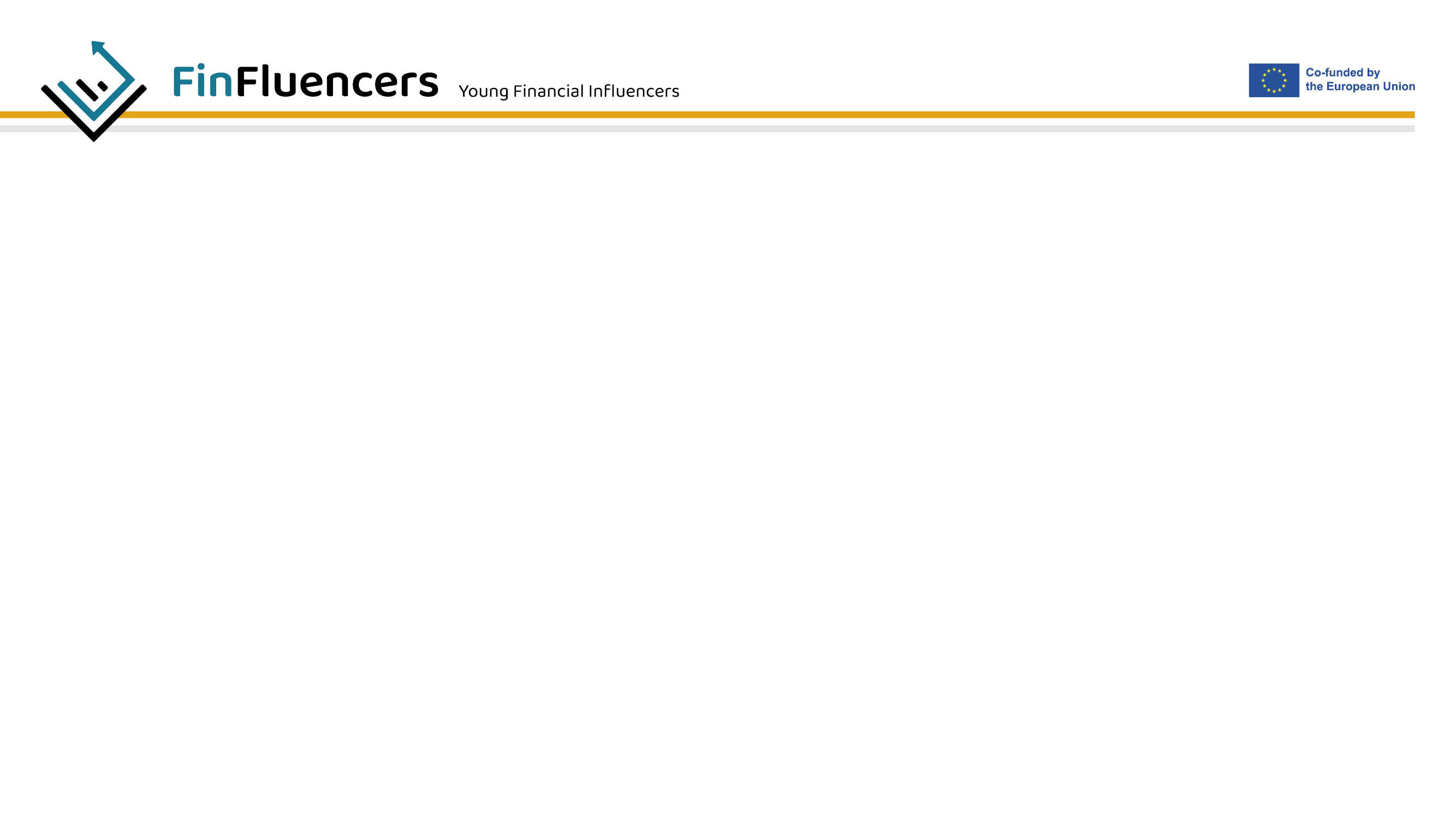 Ενότητα 5 – επιμέρους ενότητες

5.1 Οικονομικός αλφαβητισμός και το νέο τοπίο της απασχόλησης
5.1.1 Νέα μοντέλα απασχόλησης
5.1.2 Γλωσσάριο απασχόλησης (μόνο ανά χώρα, αντλώντας από σχετικούς όρους στα αγγλικά μόνο ως αναφορά)

5.2 Οικονομικός αλφαβητισμός και επιχειρηματικότητα

5.2.1 Χρήση του BMC για επιχειρηματικές/επιχειρηματικές ιδέες
[Speaker Notes: Σημειώσεις για τον εκπαιδευτή:

Εξηγήστε τη δομή και τα θέματα κάθε Ενότητας:

Κεφάλαιο 1

Στο υποκεφάλαιο 5.1.1 οι εκπαιδευόμενοι θα εξοικειωθούν με τις πιο διαδεδομένες νέες μορφές απασχόλησης. Ανάλογα με το εθνικό πλαίσιο κάποιοι από τους εκπαιδευόμενους μπορεί να είναι περισσότερο εξοικειωμένοι από άλλους. Θα ήταν χρήσιμο από την πλευρά σας, να επιστήσετε την προσοχή στο γεγονός ότι, δεδομένου ότι αυτές οι νέες μορφές απασχόλησης αφορούν στην τηλεργασία οι εκπαιδευόμενοι ενδέχεται να εμπλακούν σε ορισμένες μορφές απασχόλησης, οι οποίες δεν είναι τόσο οικείες στις χώρες τους. Αυτό θα έδινε προστιθέμενη αξία, καθώς θα είχαν ειδικότερα μια επισκόπηση του τι υπάρχει σε διακρατικό επίπεδο. 

Το υποκεφάλαιο 5.1.2 (Γλωσσάριο απασχόλησης), μπορείτε να εξηγήσετε ότι βοηθάει στην εξοικείωση με βασικές έννοιες που μπορεί να συναντήσει ένας εκπαιδευόμενος κατά τη συζήτηση για μια νέα θέση εργασίας, καθώς και κατά τη διάρκεια της απασχόλησής του (συμβάσεις εργασίας, όροι κοινωνικής ασφάλισης κ.λπ.). Οι βασικοί όροι μπορεί να είναι διαφορετικοί από χώρα σε χώρα, αλλά ορίζουν λίγο-πολύ παρόμοια θέματα αναφορικά με τη σχέση εργοδότη-εργαζόμενου, καθώς και τις νομοθεσίες που πλαισιώνουν αυτή τη σχέση. 

Κεφάλαιο 2:

Το υποκεφάλαιο (5.2.1) έχει τόσο τον χαρακτήρα της απόκτησης γνώσεων όσο και τον χαρακτήρα της βιωματικής απόκτησης δεξιοτήτων. Οι εκπαιδευόμενοι θα εισαχθούν αρχικά στη φιλοσοφία του Business Model Canvas και στη συνέχεια θα κληθούν να χρησιμοποιήσουν το πρότυπο του Business Model Canvas.]
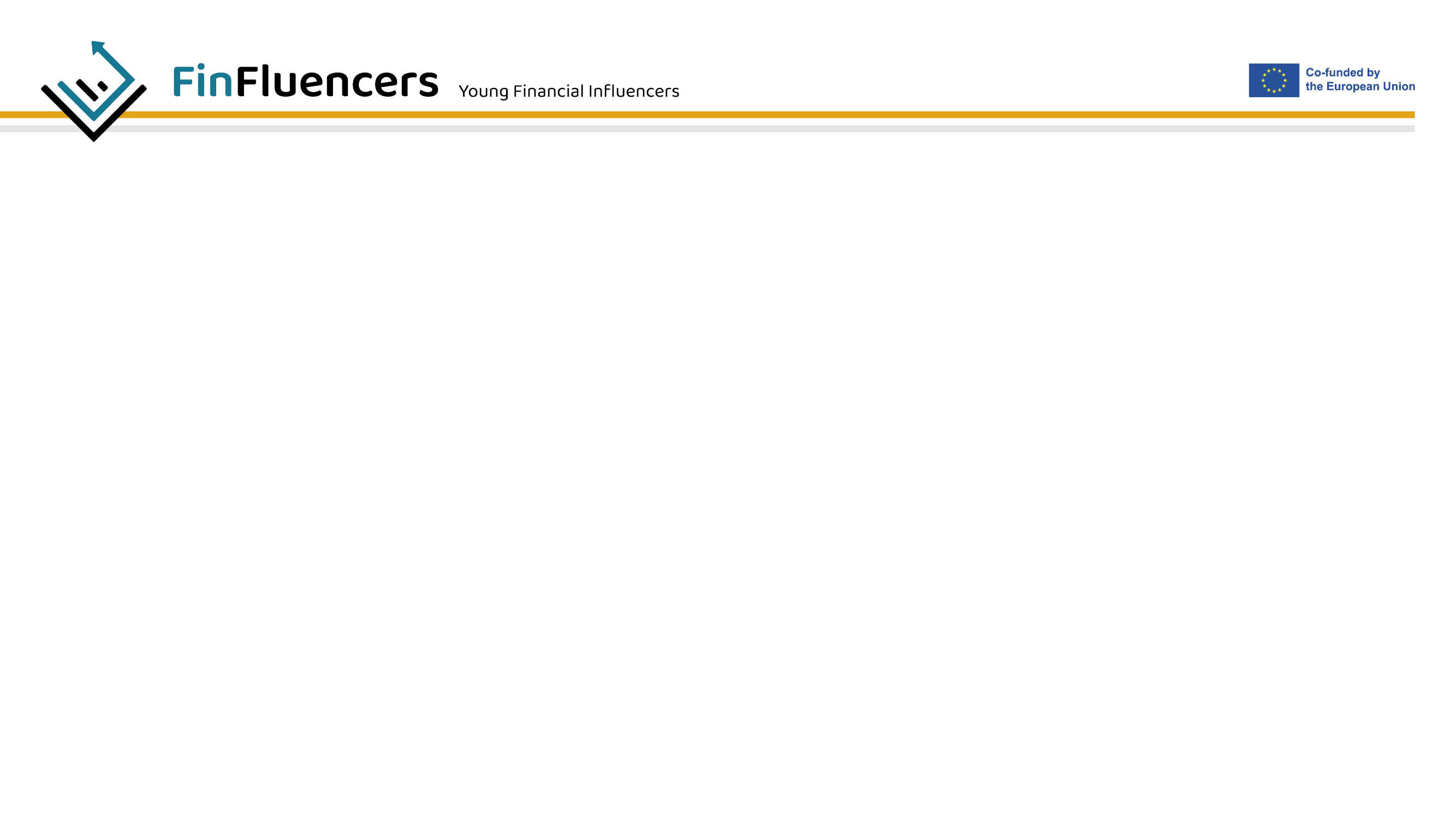 5.1 Οικονομικός αλφαβητισμός και το νέο τοπίο της απασχόλησης
 
5.1.1 Νέα μοντέλα απασχόλησης

Νέες μορφές απασχόλησης
Παρόλο που η τυπική απασχόληση (πλήρης και μόνιμη) παραμένει η βασική μορφή απασχόλησης σε ολόκληρη την ΕΕ, οι ευρωπαϊκές αγορές εργασίας χαρακτηρίζονται όλο και περισσότερο από μια ποικιλία μορφών. Αυτές οι νέες μορφές απασχόλησης περιλαμβάνουν νέες τυπικές σχέσεις απασχόλησης ή πρότυπα εργασίας (που συνδέονται με πτυχές όπως ο τόπος εργασίας, ο χρόνος εργασίας ή η χρήση ΤΠΕ) και μερικές φορές και τα δύο (Eurofound 2020)

Τι αλλάζει;
Σχέσεις μεταξύ εργοδοτών και εργαζομένων (π.χ. πολλαπλοί εργοδότες για έναν εργαζόμενο, ένας εργοδότης για πολλούς εργαζόμενους για μια συγκεκριμένη θέση εργασίας, σχέσεις πολλαπλών εργοδοτών-πολλαπλών εργαζομένων)
Ασυνεχής, διαλείπουσα, για περιορισμένο χρονικό διάστημα
Δικτύωση μεταξύ αυτοαπασχολούμενων (π.χ., ελεύθεροι επαγγελματίες που μοιράζονται χώρους ή εργασίες έργου)
Τόπος εργασίας εκτός των εγκαταστάσεων του εργοδότη (μετακινούμενος εργαζόμενος)
με χρήση ΤΠΕ, αλλάζοντας τη φύση των εργασιακών σχέσεων και των προτύπων εργασίας
[Speaker Notes: Σημειώσεις για τον εκπαιδευτή:

Ξεκινάτε την Ενότητα 5 με το Κεφάλαιο 5.1 Οικονομικός αλφαβητισμός που περιγράφει το νέο τοπίο της απασχόλησης. 

Εδώ, τα κύρια σημεία που πρέπει να επισημανθούν είναι οι διαφορές μεταξύ των παραδοσιακών και των νέων μορφών απασχόλησης όσον αφορά:
Σχέσεις εργοδότη-εργαζομένου
Χρόνος
Τόπος
Μέσα και εργαλεία

Πρόταση για την ανάπτυξη του θέματος που εξετάζεται στην παρούσα Ενότητα, συνδέοντας το με την εισαγωγή :

Μπορείτε να αναφέρετε ότι οι παραδοσιακές μορφές απασχόλησης, όπως για παράδειγμα μια τυπική θέση εργασίας από τις 9 έως τις 5 με σύμβαση εργασίας ορισμένου χρόνου, περιλαμβάνει πλέον και ορισμένα χαρακτηριστικά που ανήκουν στις νέες, πιο ευέλικτες μορφές απασχόλησης. Αυτό άρχισε να συμβαίνει κατά τη διάρκεια των παρατεταμένων lockdown το υποχρεωτικό δηλαδή μέτρο κατά την πανδημία Covid-19 όπου ενισχύθηκε η τηλεργασία, ακόμη και σε επιχειρήσεις και εταιρείες όπου η τηλεργασία δεν εφαρμοζόταν καθόλου ή ήταν αδύνατη (π.χ. τραπεζικός τομέας, υπηρεσίες f2f, άμεσες πωλήσεις (αγαθών) κ.λπ.) Ως εκ τούτου, αποτέλεσε ένα πείραμα που δοκίμασε τόσο τους εργοδότες όσο και τους εργαζόμενους και άφησε μια σημαντική "κληρονομιά" μετά τη χαλάρωση των μέτρων της πανδημίας. Τα φαινόμενα της “μεγάλης παραίτησης” και της “αθόρυβης παραίτησης” που αναφέρθηκαν στις εισαγωγικές σημειώσεις, συνδέονται άμεσα και με αυτή τη διαδικασία.]
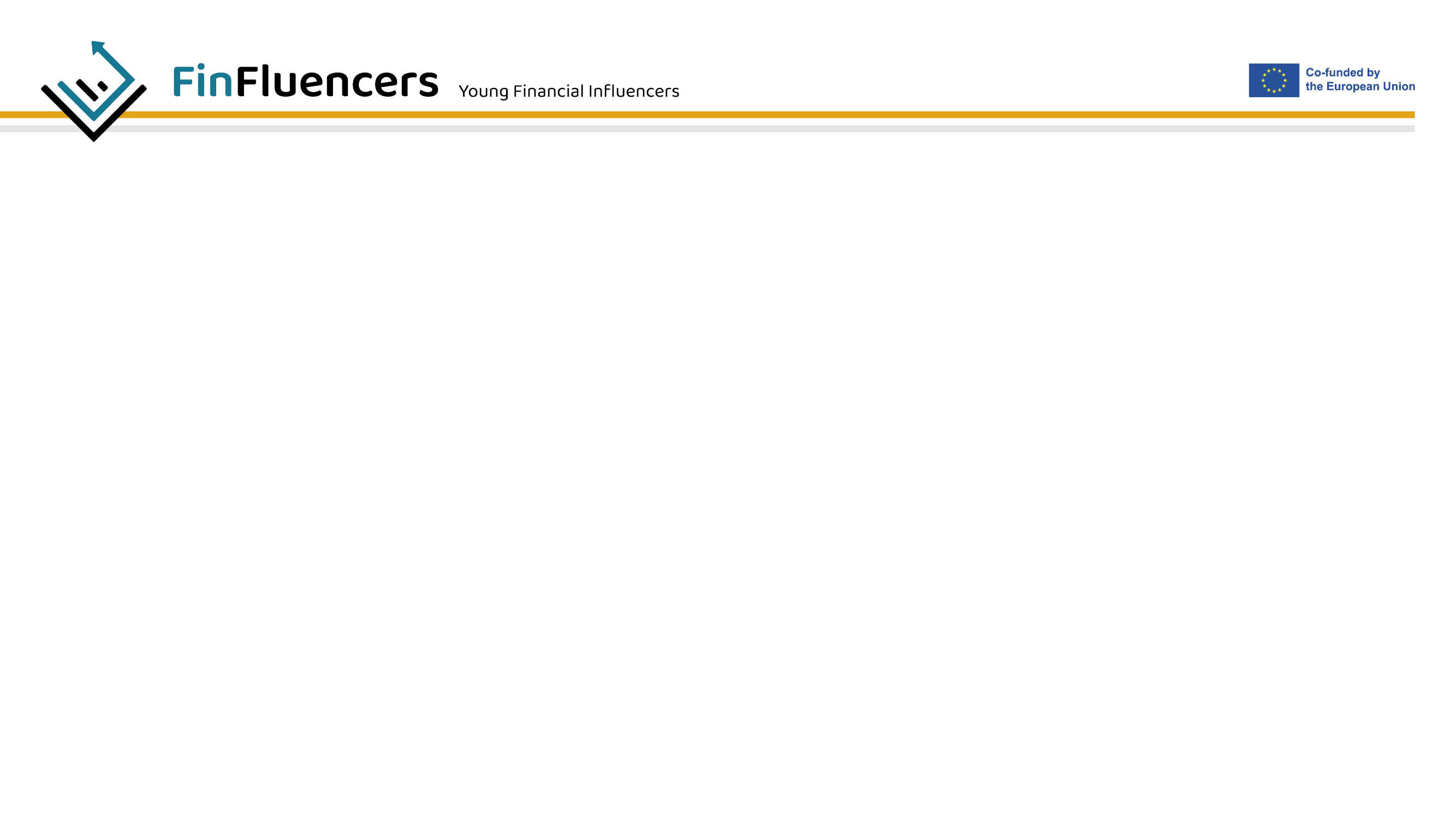 5.1 Οικονομικός αλφαβητισμός και το νέο τοπίο της απασχόλησης
 
5.1.1 Νέα μοντέλα απασχόλησης

Τι αλλάζει (συνέχεια)
[Speaker Notes: Σημειώσεις για τον εκπαιδευτή:

Ο πίνακας βοηθά στη συνοπτική παρουσίαση των χαρακτηριστικών των νέων μορφών απασχόλησης και εντοπίζει τα «νέα» στοιχεία που τις συνοδεύουν. Αναφέρονται στον τόπο, τα μέσα και τα εργαλεία, τα πρότυπα εργασίας, μιας σχέσης απασχόλησης, και τέλος περιγράφουν το διαφορετικό χαρακτήρα αυτών των μορφών όσον αφορά τη σύνδεσή τους με τη σχετική νομοθεσία στις εργασιακές σχέσεις και την αγορά εργασίας. 


Πρόταση για την ανάπτυξη του θέματος πριν από την έναρξη της παρουσίασης συγκεκριμένων μορφών απασχόλησης

Μπορείτε να ρωτήσετε τους εκπαιδευόμενους σε αυτό το σημείο για πιθανή εργασιακή εμπειρία που μπορεί να έχουν, η οποία περιελάμβανε κάθε είδους απασχόληση με τα παραπάνω χαρακτηριστικά. Θα μπορούσε να είναι δική τους εμπειρία ή εμπειρία φίλων, γονέων κ.λπ. 

Συζητήστε την εμπειρία τους: Γιατί το έκαναν; (Προσωπικό ενδιαφέρον; Ανάγκη για επιπλέον εισόδημα; δυσαρέσκεια προς τα παραδοσιακά πρότυπα εργασίας; Προτίμηση για "εργασία από το σπίτι"; Τι τους αρέσει και τι δεν τους αρέσει;)

Αυτή η συζήτηση - εάν υπάρχει κάποια εμπειρία εκ μέρους των εκπαιδευομένων - θα αποτελέσει ένα καλό σημείο σύνδεσης με το υλικό που θα παρουσιαστεί στη συνέχεια.]
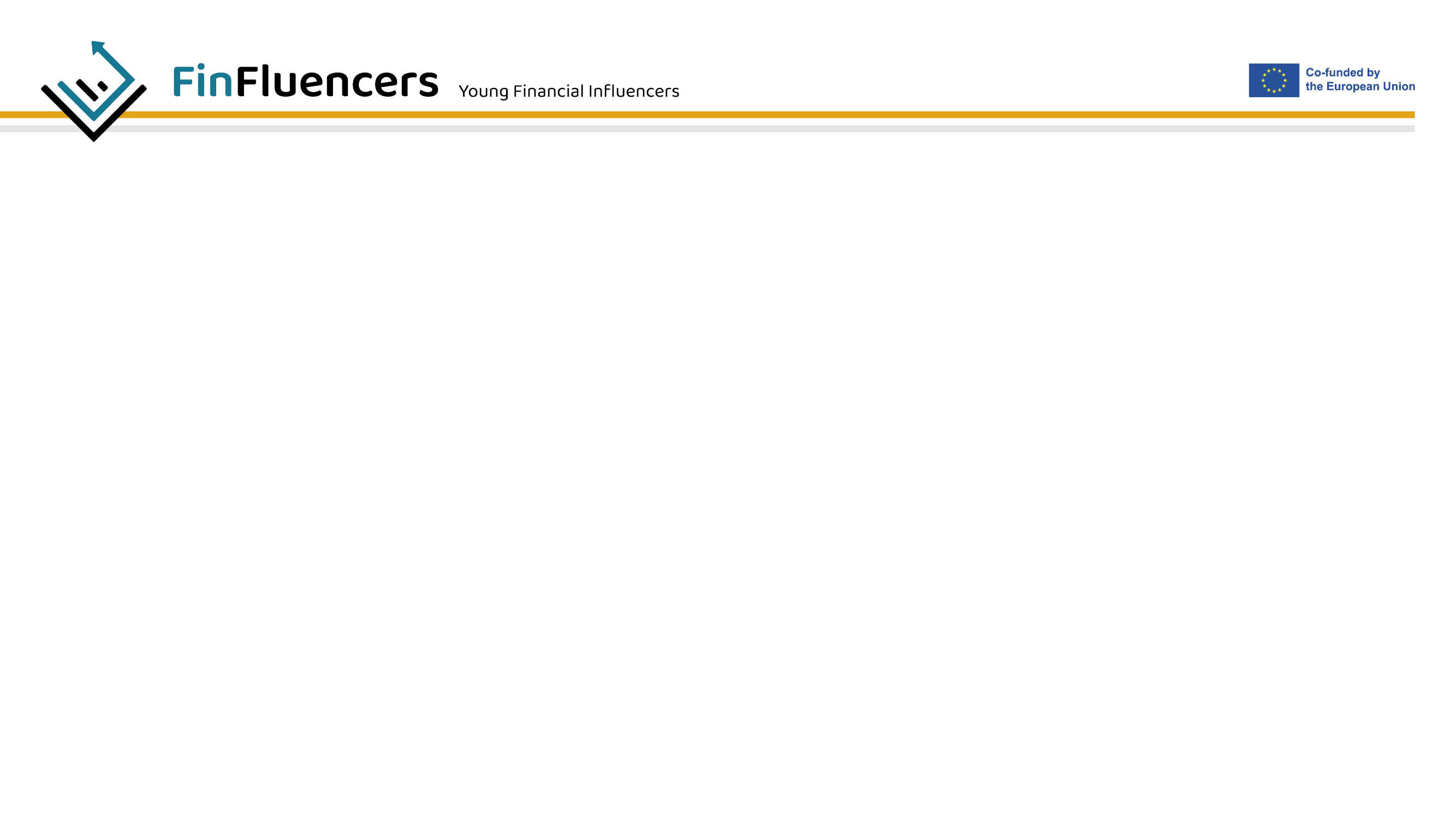 5.1 Οικονομικός αλφαβητισμός και το νέο τοπίο της απασχόλησης
 5.1.1 Νέα μοντέλα απασχόλησης
Οι πιο διαδεδομένες μορφές απασχόλησης
Εδώ μπορείτε να ενημερωθείτε για τις πιο διαδεδομένες μορφές απασχόλησης σε όλη την Ευρώπη. Παρουσιάζονται με μια σύντομη περιγραφή, η οποία συμπληρώνεται από ορισμένα σχόλια για καθεμία από αυτές σχετικά με τις ευκαιρίες που προσφέρουν ως μορφές απασχόλησης (οι θετικές πτυχές), αλλά και τους πιθανούς κινδύνους που ενέχουν για τον υποψήφιο εργαζόμενο (οι αρνητικές πτυχές). Αυτό θα σας βοηθήσει τόσο να έχετε μια γενική εικόνα αυτών των μορφών απασχόλησης, όσο και να έχετε τις απαραίτητες γνώσεις όταν σχεδιάζετε, αναζητάτε ή σας προσφέρεται απασχόληση που εμπίπτει σε αυτές τις μορφές, κάτι που φυσικά είναι ζωτικής σημασίας για τον προγραμματισμό και τη διαχείριση των προσωπικών σας οικονομικών. 

Δεδομένου ότι αυτές οι μορφές απασχόλησης υπερβαίνουν πολύ συχνά τα γεωγραφικά σύνορα μεταξύ των χωρών, σας παρέχεται επίσης ένας πίνακας που απεικονίζει ποιες από αυτές τις μορφές απασχόλησης υπάρχουν σε όλα τα κράτη μέλη της ΕΕ. 

Ένα άλλο σημείο που θα πρέπει να λάβετε υπόψη σας είναι ότι σε πολλές περιπτώσεις μπορεί να υπάρχει επικάλυψη των εν λόγω μορφών απασχόλησης, πράγμα που σημαίνει ότι εσείς ως "μισθωτός" ή "αυτοαπασχολούμενος" μπορεί να εμπλέκεστε σε ένα εργασιακό πλαίσιο που έχει χαρακτηριστικά περισσότερων από μία από αυτές τις μορφές. 

Ένα τελευταίο σημείο πριν από την παρουσίαση των εντύπων απασχόλησης είναι ότι θα πρέπει να γνωρίζετε ότι μπορούν να υπόκεινται σε κάθε είδους συμβάσεις μεταξύ εργοδότη και εργαζομένου. Ωστόσο, τα έντυπα δεν αφορούν μόνο τους μισθωτούς με τη στενή έννοια του όρου και τους τρόπους με τους οποίους η απασχόλησή τους ρυθμίζεται από τις συμβάσεις του εργατικού δικαίου, αλλά και τους αυτοαπασχολούμενους που συνάπτουν σχέσεις εργασίας οι οποίες υπόκεινται σε συμβάσεις παροχής υπηρεσιών ή σε συμβάσεις αστικού δικαίου. Τούτου λεχθέντος, αυτό σημαίνει ότι οι νέες μορφές απασχόλησης που ακολουθούνται σε όλα. μπορεί να υπόκεινται στη γενική εργατική νομοθεσία, σε άλλους κανονισμούς ή σε συμφωνίες με τη μορφή συμβάσεων, ή ακόμη και να μην ρυθμίζονται
[Speaker Notes: Σημείωση για τον εκπαιδευτή:

Εδώ δεν χρειάζονται ειδικές πρόσθετες σημειώσεις για τον εκπαιδευτή, καθώς το ίδιο το περιεχόμενο είναι σε μεγάλο βαθμό αυτονόητο. Οι εκπαιδευόμενοι είναι προετοιμασμένοι για το τι ακολουθεί, καθώς και για το τι θα πρέπει να προσέξουν. Αυτό το επεξηγηματικό μέρος χρησιμεύει ως μικρο-εισαγωγή στο υλικό που ακολουθεί. 

Γενικές πληροφορίες που θα μπορούσατε να δώσετε στους εκπαιδευόμενους σε αυτό το σημείο:

Οι μορφές απασχόλησης θα παρουσιάζονται κάθε φορά με έναν σύντομο ορισμό, ακολουθούμενο από έναν πίνακα που θα παρουσιάζει τις θετικές και αρνητικές πτυχές κάθε μορφής απασχόλησης. Τα θετικά και τα αρνητικά δεν ακολουθούν απαραίτητα την ίδια λογική- ωστόσο, στόχος είναι οι εκπαιδευόμενοι να κατανοήσουν τη φύση κάθε μορφής απασχόλησης και, δίνοντας προσοχή στα θετικά και τα αρνητικά, να τα συνδέσουν με τις ακόλουθες πτυχές που σχετίζονται με άλλες πτυχές του οικονομικού αλφαβητισμού, όπως αυτές εξετάζονται στις Ενότητες 1-4. Παρακάτω ακολουθούν ορισμένες συμβουλές που μπορείτε ήδη να μοιραστείτε με τους εκπαιδευόμενούς σας σχετικά με αυτό:

Οι μη σταθερές συμβάσεις εργασίας που δεν εμπίπτουν σε σαφείς νομοθετικές ή άλλες ρυθμίσεις συνήθως δεν γίνονται δεκτές εύκολα από τις τράπεζες, για παράδειγμα εάν σκέφτεστε να υποβάλετε αίτηση για δάνειο.
Οποιαδήποτε μορφή εισοδήματος που δεν είναι σταθερή ως προς το ύψος ή τη συχνότητα καθιστά τον προγραμματισμό των προσωπικών οικονομικών πιο δύσκολο και απαιτητικό, ιδίως μεσοπρόθεσμα και μακροπρόθεσμα.
Οι ευέλικτες μορφές απασχόλησης όσον αφορά το χώρο εργασίας και το χρόνο είναι βολικές για ορισμένους τομείς της καθημερινής ζωής (π.χ. η ευελιξία της εργασίας από το σπίτι μπορεί να είναι βολική για την ανατροφή των παιδιών), αλλά ταυτόχρονα μπορεί να θολώσουν τα όρια μεταξύ του χρόνου εργασίας και του ελεύθερου χρόνου.
Ορισμένες από τις νέες μορφές απασχόλησης, όπως παρουσιάζονται, μπορούν να συνδυαστούν με τις παραδοσιακές θέσεις πλήρους απασχόλησης. Ωστόσο, πρέπει να ληφθούν υπόψη δύο πράγματα. Το πρώτο αφορά στην πιθανή στρέβλωση της σχέσης με τον εργοδότη της πλήρους απασχόλησης (δηλ. η παράλληλη δραστηριότητα θα μπορούσε να είναι με έναν ή περισσότερους τρόπους άμεσα ανταγωνιστική με τη δραστηριότητα της πλήρους απασχόλησης ή ο εργοδότης θα μπορούσε να θεωρήσει ότι η παράλληλη δραστηριότητα αφαιρεί ενέργεια από τον εργαζόμενο την οποία θα μπορούσε να επενδύσει στην επιχείρησή του. Το δεύτερο σημείο είναι ότι πριν από την έναρξη μιας παράλληλης δραστηριότητας πέραν της πλήρους απασχόλησης, θα πρέπει να διερευνηθούν οι ειδικοί φορολογικοί κανονισμοί της χώρας, κατά προτίμηση με τη βοήθεια ενός έμπειρου λογιστή. Το θέμα μπορεί να είναι ακόμη πιο περίπλοκο, στις περιπτώσεις που η παράλληλη δραστηριότητα είναι μια διαδυκτιακή δραστηριότητα, όπου το εισόδημα που πρέπει να δηλωθεί και ο τρόπος που πρέπει να δηλωθεί διαφέρει από χώρα σε χώρα. 
Σε όλες σχεδόν τις νέες μορφές απασχόλησης, όποιος ενδιαφέρεται να ασχοληθεί, θα πρέπει να διερευνήσει τον τρόπο με τον οποίο ο χρόνος εργασίας υπολογίζεται ως χρόνος συνταξιοδότησης. Όπως και στο σημείο δ), θα πρέπει να διερευνηθούν οι εθνικές νομοθεσίες, ιδίως όταν εμπλέκονται χώρες εκτός ΕΕ (δηλ. "εργοδότες"), ή όταν οι πληρωμές για την εργασία που γίνεται γίνονται σε νόμισμα διαφορετικό από το ευρώ ή/και σε τραπεζικό λογαριασμό που ανοίγεται για το λόγο αυτό σε άλλη χώρα, και ειδικά στις περιπτώσεις χώρας εκτός ΕΕ.]
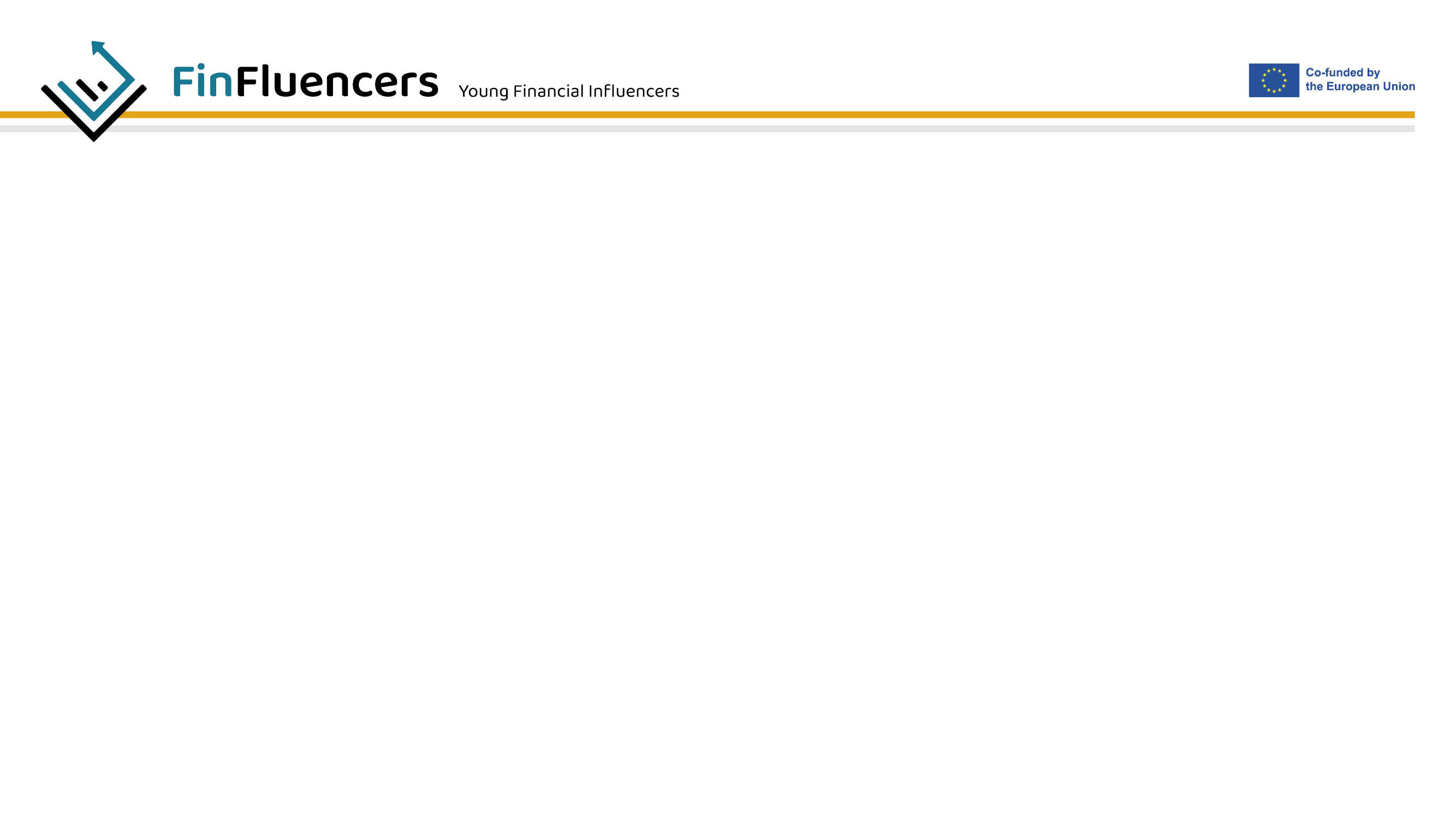 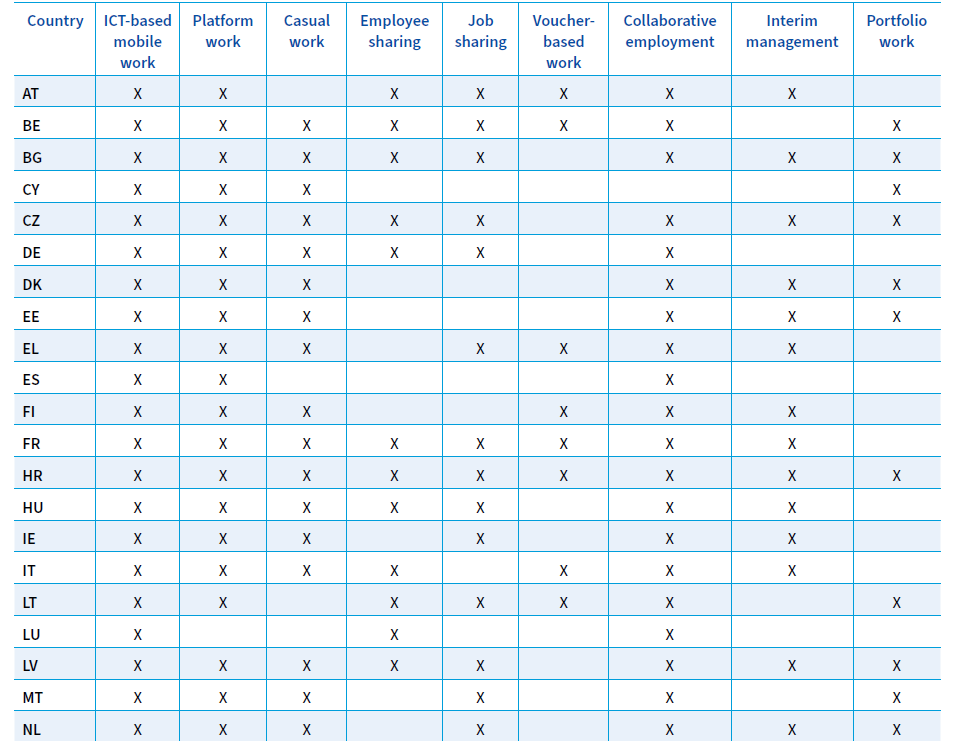 Έλεγχος χάρτη ΕΕ
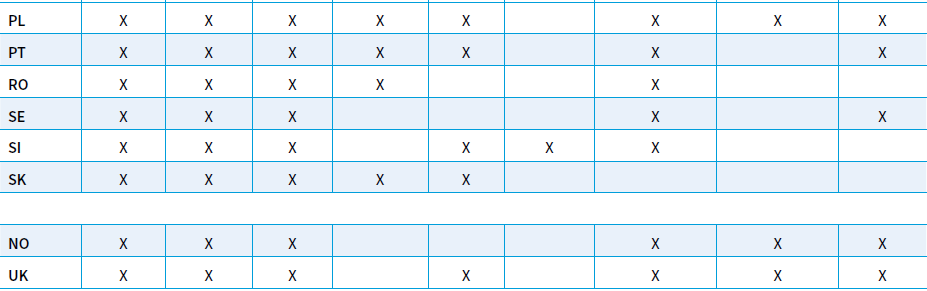 [Speaker Notes: Σημειώσεις για τον εκπαιδευτή:

Ο χάρτης παρουσιάζει την εμφάνιση αλλά και την απουσία νέων μορφών απασχόλησης σε διάφορες χώρες της ΕΕ. Εξηγήστε ότι από τις 9 μορφές, θα διερευνηθούν οι 5, καθώς είναι σε σύγκριση με τις υπόλοιπες πιο σχετικές με τις χώρες που συμμετέχουν στο έργο, και υπάρχουν στις περισσότερες χώρες της ΕΕ, γεγονός που παρουσιάζει ενδιαφέρον, δεδομένου ότι οι νέες μορφές απασχόλησης έχουν τις περισσότερες φορές την εξ αποστάσεως εργασία ως ενσωματωμένο χαρακτηριστικό. 
Οι πέντε αυτές μορφές είναι οι ακόλουθες:
Εργασία με χρήση ΤΠΕ
Εργασία πλατφόρμας
Περιστασιακή εργασία
Επιμερισμός θέσεων εργασίας
Συνεργασία]
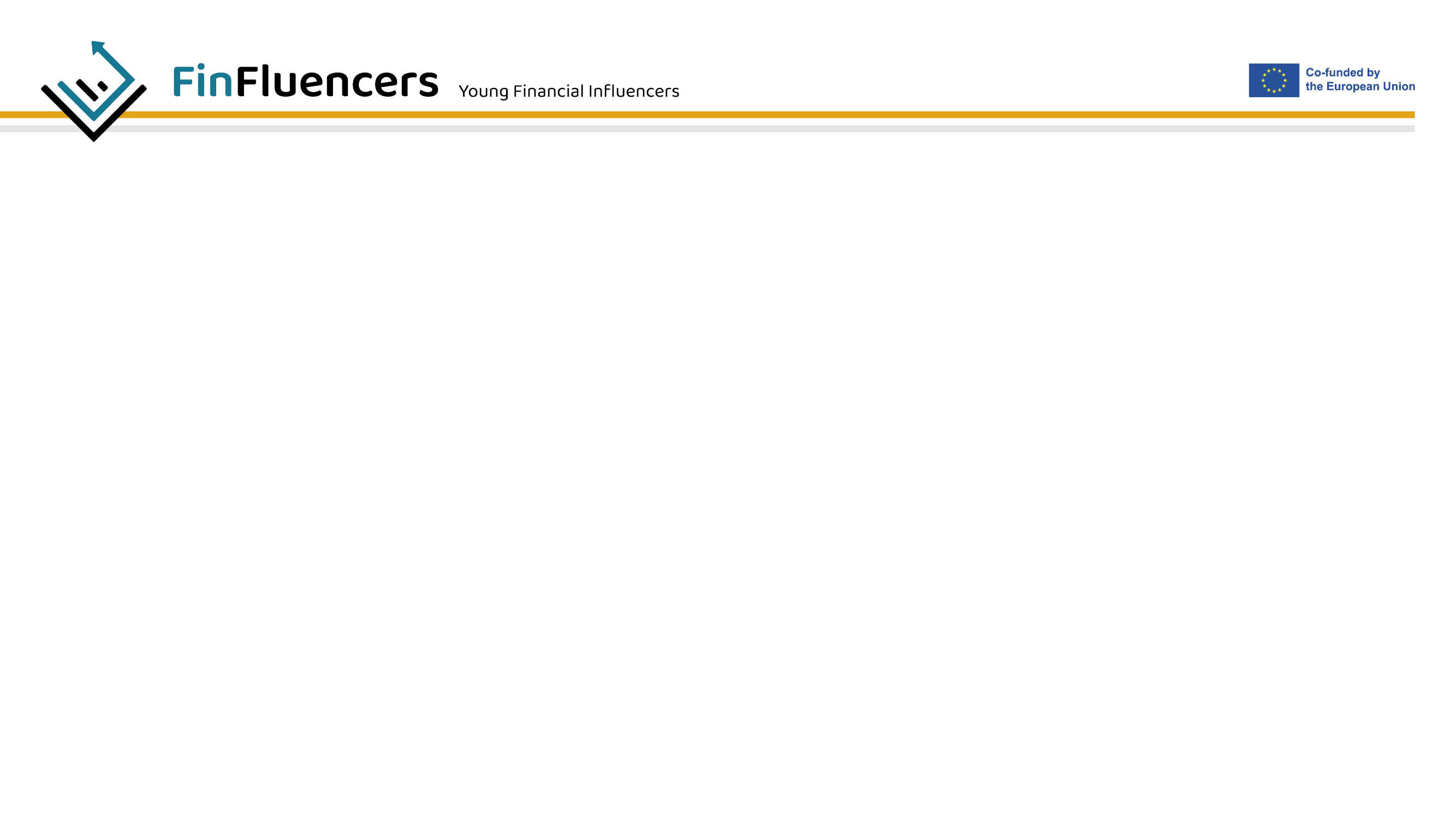 5.1 Οικονομικός αλφαβητισμός για το νέο τοπίο της απασχόλησης
 
5.1.1 Νέα μοντέλα απασχόλησης
Στον πίνακα μπορείτε να δείτε 9 μορφές απασχόλησης. Θα παρουσιάσουμε ωστόσο τις πέντε επικρατέστερες, με μια σύντομη αναφορά στις υπόλοιπες τέσσερις, ώστε να έχετε μια βασική κατανόηση περί τίνος πρόκειται. 

Εργασία με χρήση ΤΠΕ
Η εργασία με χρήση ΤΠΕ περιλαμβάνει έναν εργαζόμενο ως μισθωτό ή αυτοαπασχολούμενο που εργάζεται από διάφορες τοποθεσίες με τη βοήθεια της τεχνολογίας (Η/Υ, φορητός υπολογιστής, κινητές συσκευές). Μπορεί να είναι περιστασιακή ή πλήρως κινητή. Οι νέοι εργαζόμενοι είναι η πιο αντιπροσωπευτική ηλικιακή ομάδα των περιστασιακών κινητών εργαζομένων με χρήση ΤΠΕ, ενώ οι αυτοαπασχολούμενοι και οι πλήρως κινητοί εργαζόμενοι είναι κυρίως άτομα ηλικίας άνω των 35 ετών.
[Speaker Notes: Σημειώσεις για τον εκπαιδευτή:

Από εδώ αρχίζει η παρουσίαση των πέντε μορφών απασχόλησης. Κάθε μορφή απασχόλησης θα ακολουθεί το ίδιο μοτίβο παρουσίασης. Πρώτα ένας σύντομος ορισμός και στη συνέχεια ένας πίνακας που παρουσιάζει τις κύριες θετικές και αρνητικές πτυχές κάθε μορφής απασχόλησης. 

Περιγραφή απασχόλησης 1. εργασία με χρήση ΤΠΕ - Ορισμός / Τι είναι αυτό που αφορά
Ορισμένα στοιχεία ειδικού ενδιαφέροντος που θα μπορούσε να τονίσει ο εκπαιδευτής:

Οι νέοι έως 30 ετών είναι τις περισσότερες φορές περιστασιακά εργαζόμενοι και όχι πλήρους απασχόλησης. 
Η κινητικότητα είναι το βασικό χαρακτηριστικό της εργασίας που υποστηρίζεται από τις ΤΠΕ]
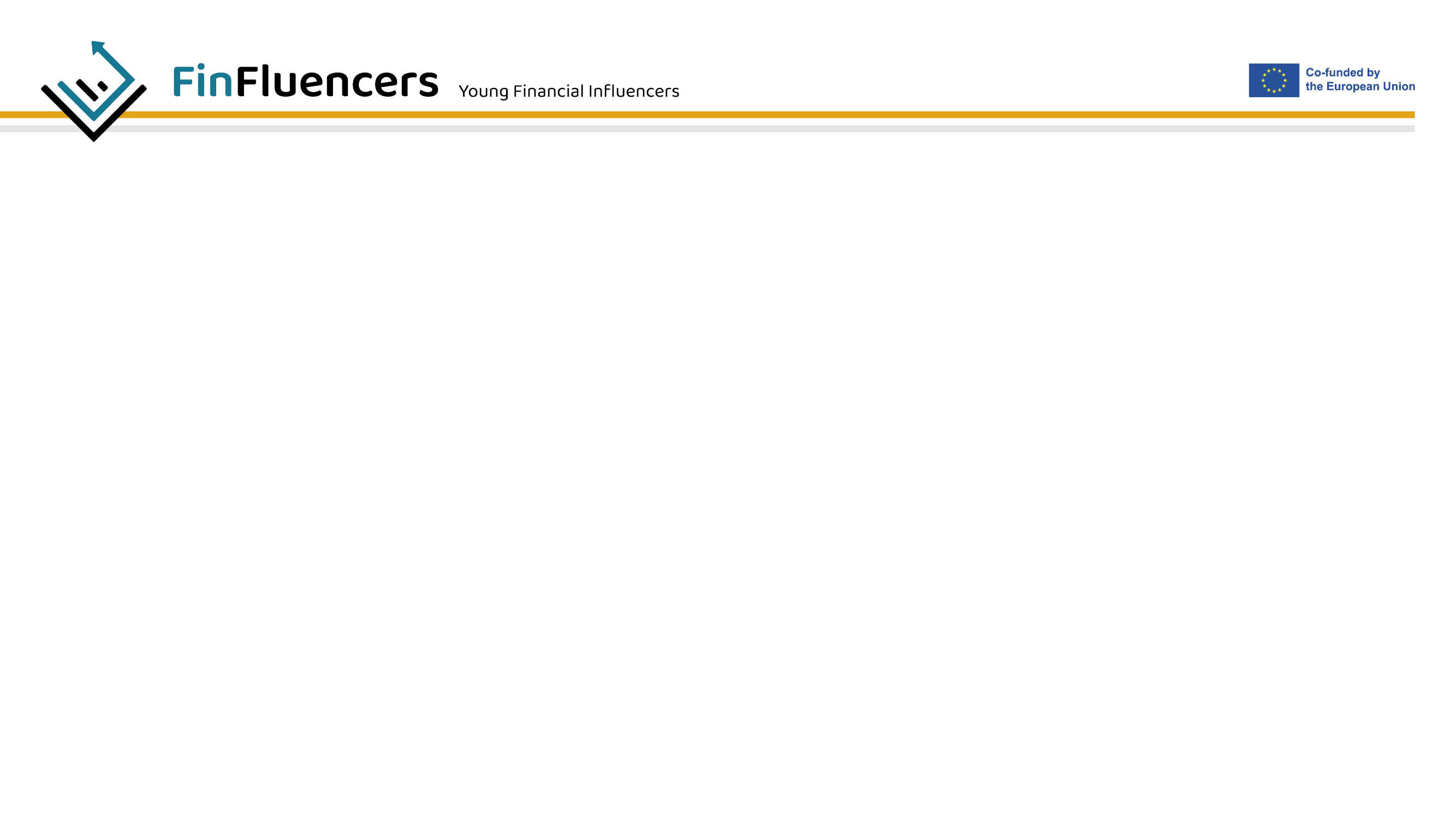 Θετικά και αρνητικά
[Speaker Notes: Σημειώσεις για τον εκπαιδευτή:

Κατά την παρουσίαση των θετικών και των αρνητικών πτυχών, προτείνεται να τονιστούν οι ακόλουθες ως πιο σημαντικές:
Σημαντική πτυχή στα θετικά: Ευελιξία, αυτονομία
Σημαντική πτυχή στα αρνητικά (το "κόστος" του θετικού): Η ανάληψη του κόστους και η σύγχυση της εργασίας και της ιδιωτικής ζωής

Η ευελιξία και η αυτονομία ως θετική πτυχή έχουν το μειονέκτημα της δυνατότητας ανάληψης δαπανών που στις παραδοσιακές μορφές απασχόλησης βαρύνουν τον εργοδότη (π.χ. υποδομές, συσκευές, κατανάλωση ενέργειας, φορητός υπολογιστής, Η/Υ, εκτυπωτής, έξοδα επικοινωνίας κ.λπ.). Επιπλέον, η ισορροπία μεταξύ εργασίας και ζωής μπορεί να διαταραχθεί.]
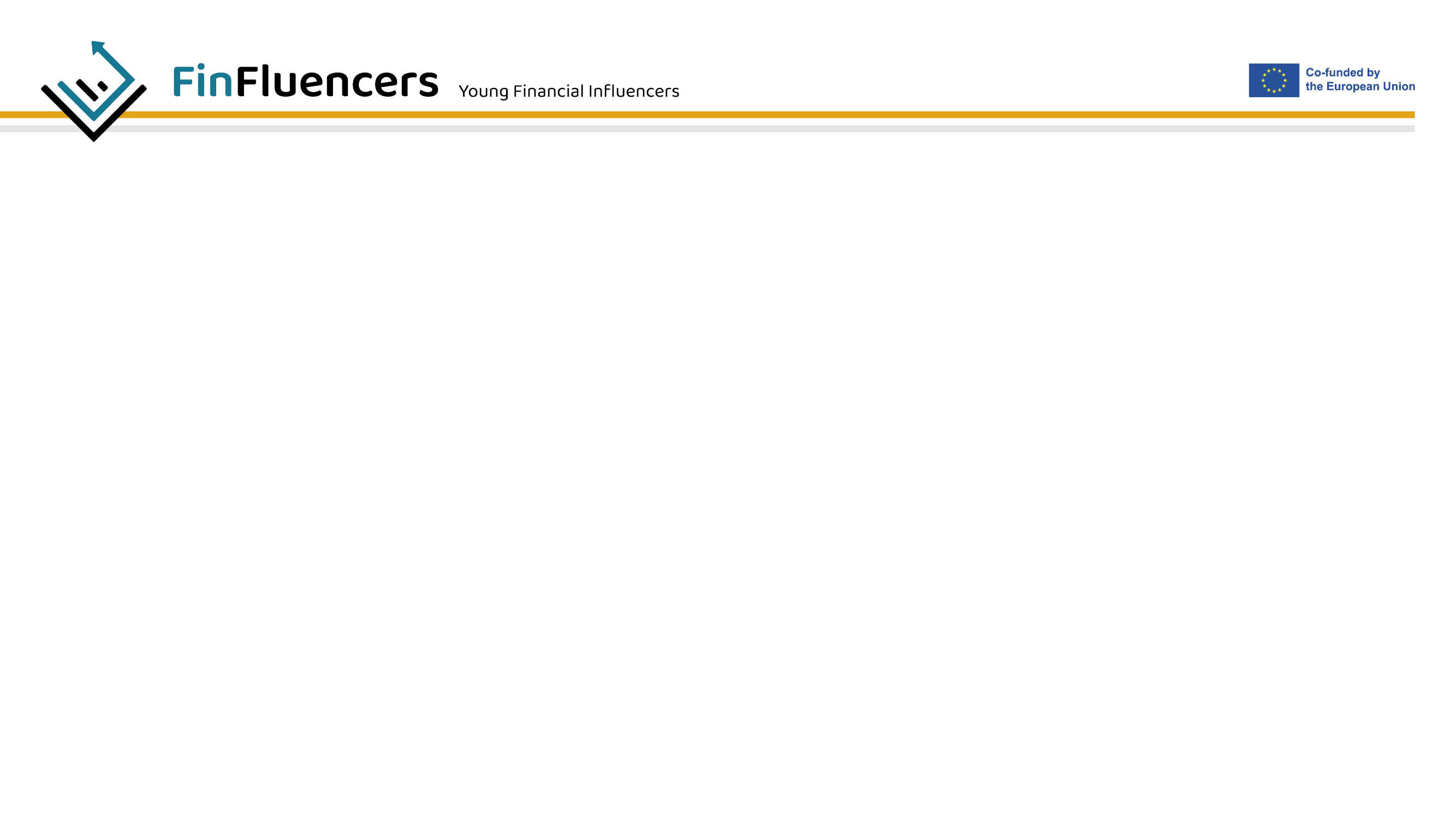 2. Εργασία στην πλατφόρμα
Η εργασία σε πλατφόρμες πραγματοποιείται με τη χρήση διαδικτυακών πλατφορμών όπου οργανισμοί, εταιρείες, επιχειρήσεις από τη μία πλευρά και άτομα/επαγγελματίες/εργαζόμενοι από την άλλη αναζητούν και προσφέρουν αντίστοιχα υπηρεσίες, ενώ η εργασία οργανώνεται μέσω της πλατφόρμας, εμπλέκοντας έτσι 3 μέρη: την πλατφόρμα, τον εργαζόμενο και τους πελάτες. Η συγκεκριμένη μορφή απασχόλησης δεν είναι ευρέως διαδεδομένη, αλλά αποκτά δυναμική με την πάροδο του χρόνου.
[Speaker Notes: Σημειώσεις για τον εκπαιδευτή:

Περιγραφή απασχόλησης 2. Εργασία σε πλατφόρμα - Ορισμός / Τι είναι αυτό
Ορισμένα στοιχεία ειδικού ενδιαφέροντος που θα μπορούσε να τονίσει ο εκπαιδευτής:


Η πλατφόρμα είναι ο "εργοδότης" και ο πελάτης είναι επίσης ο "εργοδότης". Ο "εργαζόμενος" προσφέρει υπηρεσίες στον "πελάτη", αλλά και οι δύο το κάνουν μέσω της πλατφόρμας και των όρων της (συμπεριλαμβανομένης μιας αμοιβής, προμήθειας κ.λπ.). Η "πλατφόρμα" είναι ο σκιώδης διαχειριστής τόσο του πελάτη όσο και του εργαζομένου.]
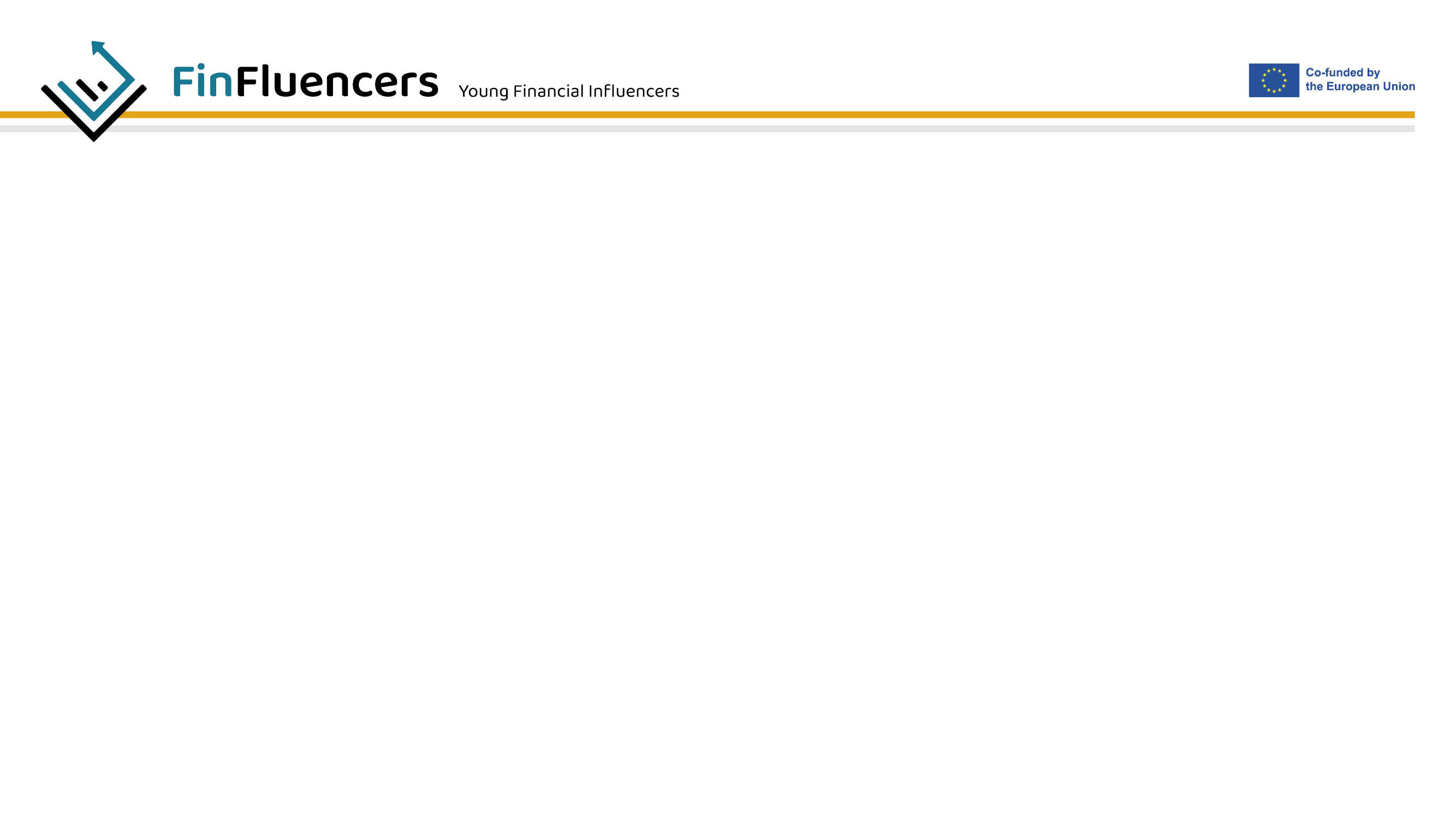 Θετικά και αρνητικά
[Speaker Notes: Σημειώσεις για τους εκπαιδευτές:

Κατά την παρουσίαση των θετικών και των αρνητικών πτυχών, προτείνεται να τονιστούν οι ακόλουθες ως πιο σημαντικές:

Σημαντική πτυχή στα θετικά: φιλοσοφία της αυτοαπασχόλησης, έλεγχος της πληρωμής/του εισοδήματος
Σημαντική πτυχή στα αρνητικά (το "κόστος" των θετικών): (οι πελάτες πρέπει να σας εντοπίσουν), απρόβλεπτο εισόδημα μεσοπρόθεσμα ή μακροπρόθεσμα, με αποτέλεσμα δυσκολίες στον οικονομικό προγραμματισμό.]
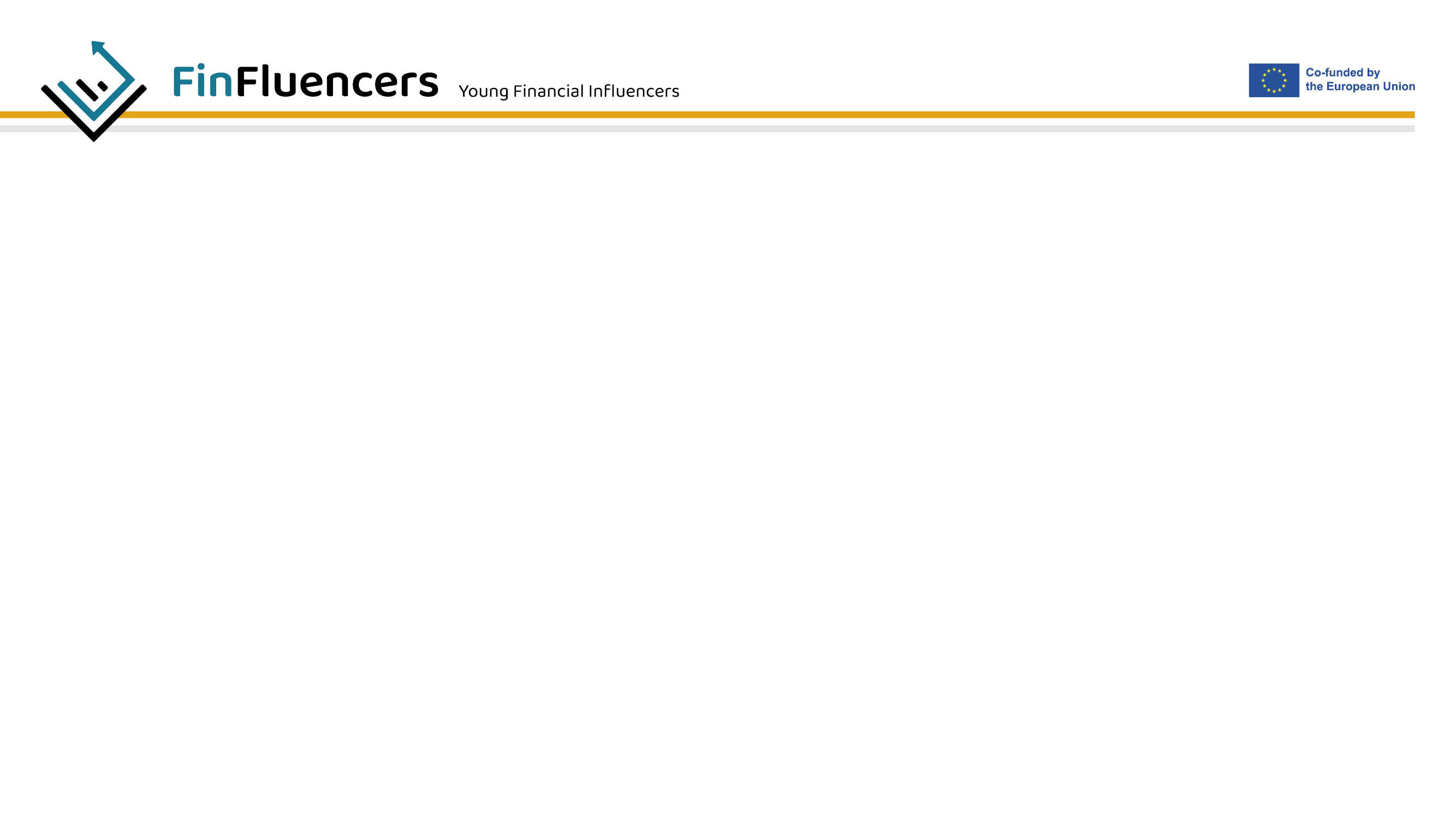 3. Περιστασιακή εργασία
Στην περιστασιακή εργασία η απασχόληση δεν είναι ούτε συνεχής, ούτε σταθερή. Δεν υπάρχει καμία υποχρέωση από την πλευρά του εργοδότη να παρέχει εργασία σε τακτική βάση. Οι εργαζόμενοι προσλαμβάνονται επομένως όταν ο φόρτος εργασίας απαιτεί τις υπηρεσίες τους. Έρχεται με τη μορφή της διαλείπουσας εργασίας, όταν οι εργαζόμενοι προσεγγίζονται για να εκτελέσουν συγκεκριμένες εργασίες για ένα έργο ή εποχιακές θέσεις εργασίας, ή με τη μορφή της εργασίας κατά την οποία η σχέση μεταξύ εργοδότη και εργαζομένου είναι συνεχής, αλλά όχι η παρεχόμενη εργασία, καθώς προσφέρεται όταν χρειάζεται.
[Speaker Notes: Σημειώσεις για τον εκπαιδευτή:

Περιγραφή απασχόλησης 3. Περιστασιακή εργασία - Ορισμός
Ορισμένα στοιχεία ειδικού ενδιαφέροντος που θα μπορούσε να τονίσει ο εκπαιδευτής:


Περιστασιακή σημαίνει μη συνεχής, μη σταθερή, γεγονός που καθιστά δύσκολο τον οικονομικό προγραμματισμό.
Ο εργοδότης βρίσκεται σε θέση ισχύος
Η εποχικότητα και η κατακερματισμένη επαγγελματική ζωή αποτελεί συνήθως ένα δυσμενές στοιχείο για ένα βιογραφικό σημείωμα]
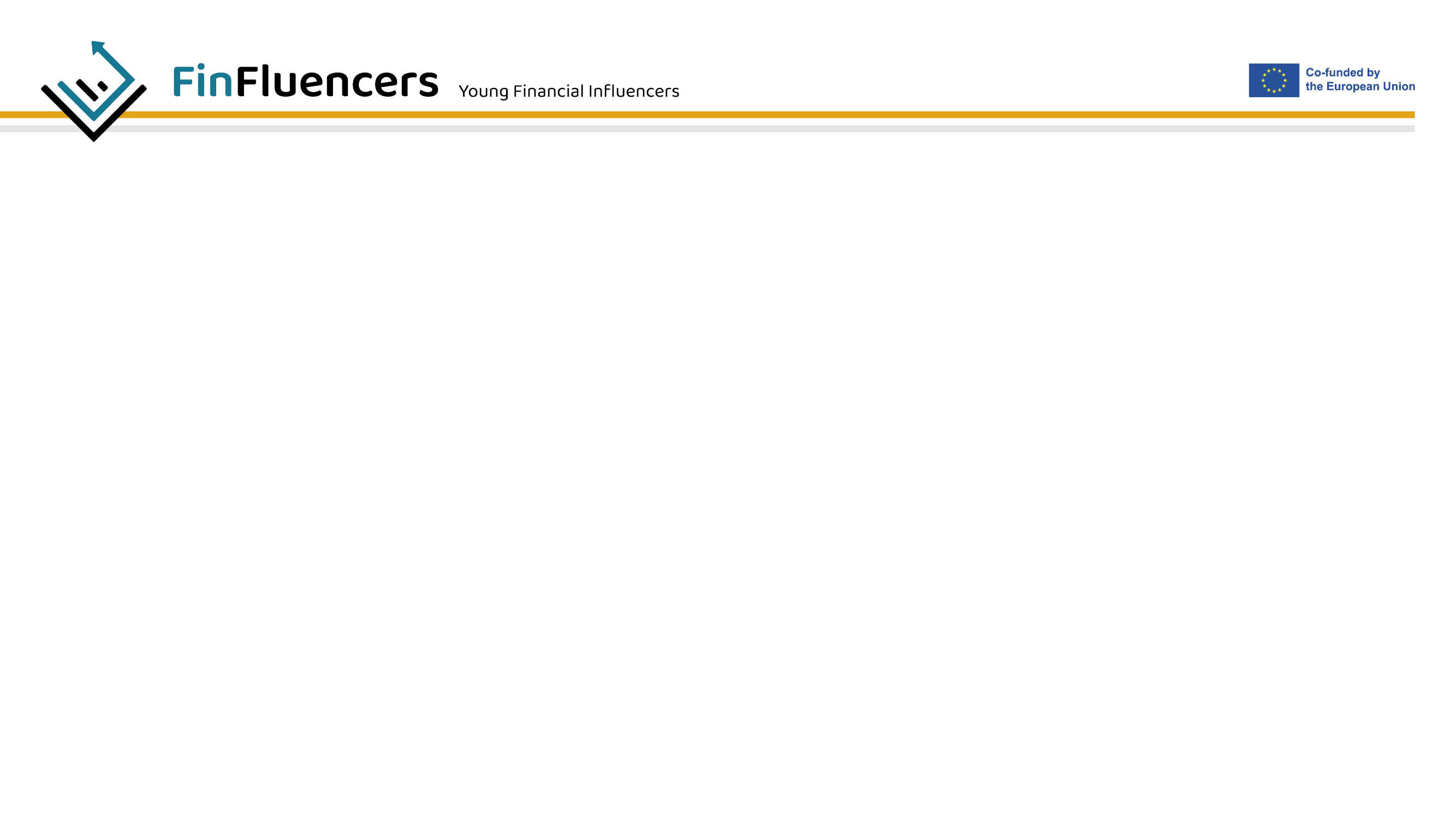 Θετικά και αρνητικά
[Speaker Notes: Σημειώσεις για τους εκπαιδευτές:

Κατά την παρουσίαση των θετικών και των αρνητικών πτυχών, προτείνεται να τονιστούν οι ακόλουθες ως πιο σημαντικές:

Σημαντική πτυχή στα θετικά: Πρόσβαση στην αγορά εργασίας που θα μπορούσε να οδηγήσει σε πλήρη απασχόληση
Σημαντική πτυχή στα αρνητικά (το "κόστος" των θετικών): Αταξία, απρόβλεπτος χαρακτήρας, ενισχυμένη εργασιακή ανασφάλεια]
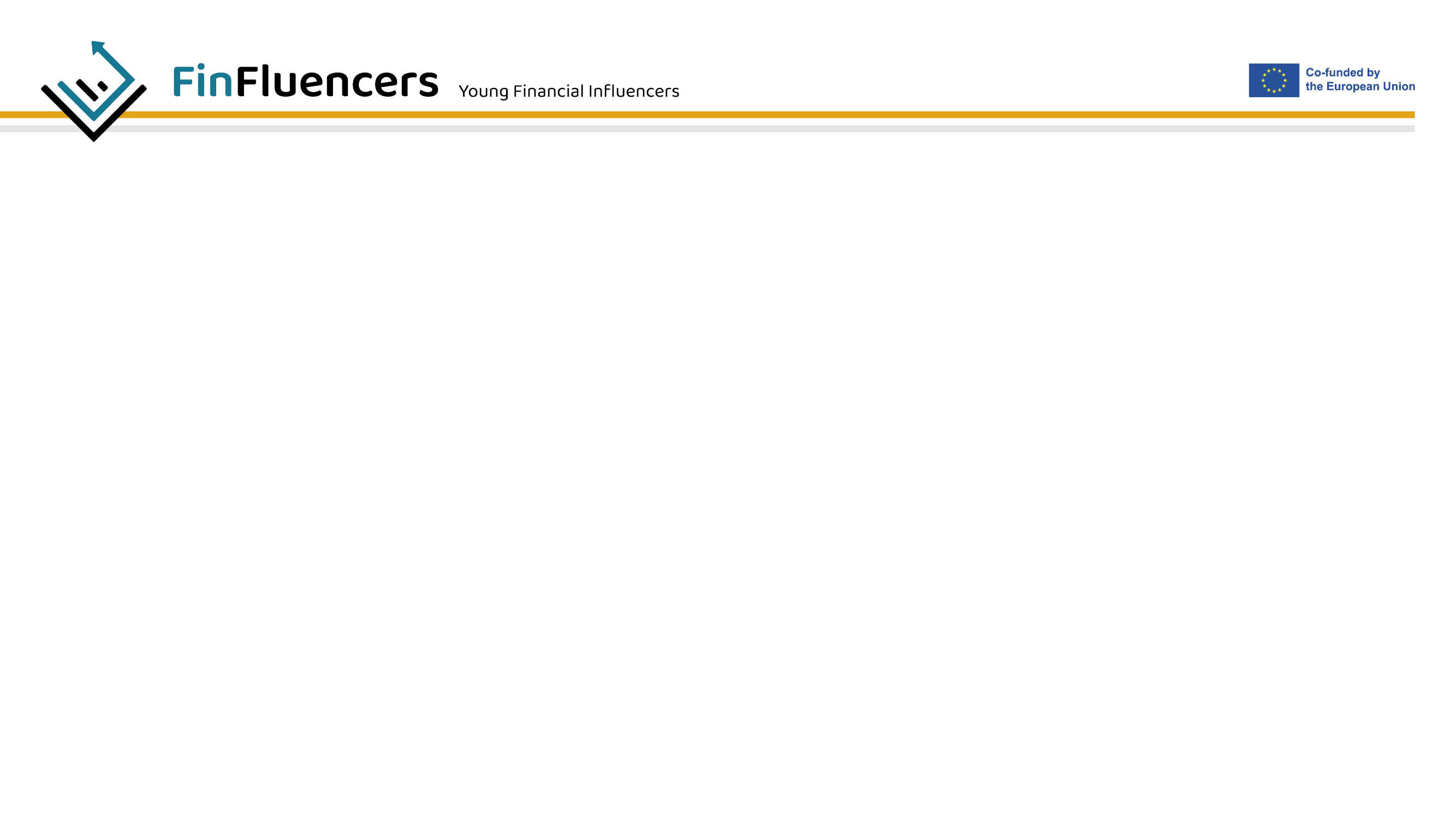 4. Επιμερισμός θέσεων εργασίας
Στον καταμερισμό θέσεων εργασίας συνήθως προσλαμβάνονται δύο αλλά και περισσότεροι εργαζόμενοι για να καλύψουν τις ανάγκες μιας θέσης πλήρους απασχόλησης. Οι εργαζόμενοι προσλαμβάνονται με καθεστώς μερικής απασχόλησης και καλύπτουν εναλλάξ τη θέση πλήρους απασχόλησης.  
Θετικά και αρνητικά
[Speaker Notes: Σημειώσεις για τον εκπαιδευτή:

Περιγραφή απασχόλησης 4. Επιμερισμός θέσεων εργασίας - Ορισμός
Ορισμένα στοιχεία ειδικού ενδιαφέροντος που θα μπορούσε να τονίσει ο εκπαιδευτής:

Ανάπτυξη δεξιοτήτων, προοπτικές σταδιοδρομίας, αλλά και πιθανές συγκρούσεις (δύο άτομα στο ίδιο έργο)

Κατά την παρουσίαση των θετικών και των αρνητικών πτυχών, προτείνεται να τονιστούν οι ακόλουθες ως πιο σημαντικές:

Σημαντική πτυχή στα θετικά: Προγραμματισμένο μοτίβο

Σημαντική πτυχή στα αρνητικά: Πιθανή σύγκρουση σχετικά με τις κοινές ευθύνες και τελικά με τον εργοδότη]
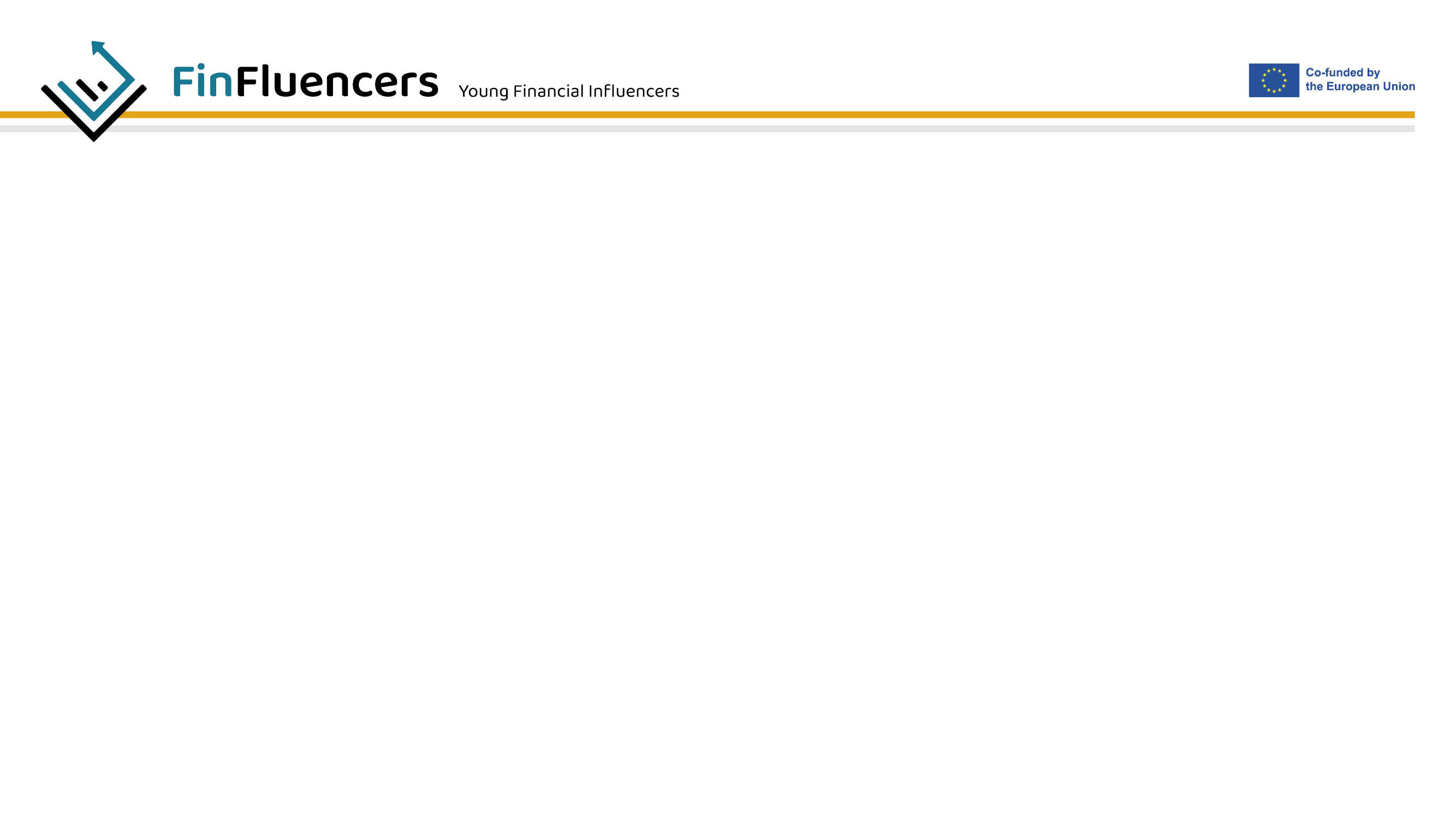 5. Coworking
Το coworking είναι μια ειδική μορφή συνεργατικής απασχόλησης. Περιλαμβάνει την κοινή χρήση χώρων εργασίας (συμπεριλαμβανομένης της υποστήριξης και του back-office) για αυτοαπασχολούμενους, μικρές επιχειρήσεις, αλλά και μεμονωμένους εργαζόμενους. Το coworking υπάρχει στις περισσότερες χώρες της ΕΕ με παρόμοιες μορφές. Ένα από τα πιο ενδιαφέροντα μέρη του coworking ως μορφή απασχόλησης είναι ότι προάγει το επιχειρηματικό πνεύμα και μπορεί να λειτουργήσει ακόμη και ως επιχειρηματικός κόμβος για νεοφυείς επιχειρήσεις.
[Speaker Notes: Σημειώσεις για τον εκπαιδευτή:
Περιγραφή απασχόλησης 5. Coworking - Ορισμός

Ορισμένα στοιχεία ειδικού ενδιαφέροντος που θα μπορούσε να τονίσει ο εκπαιδευτής:

Προώθηση της δικτύωσης και του επιχειρηματικού πνεύματος
Μπορεί να διευκολύνει τους επιχειρηματικούς κόμβους]
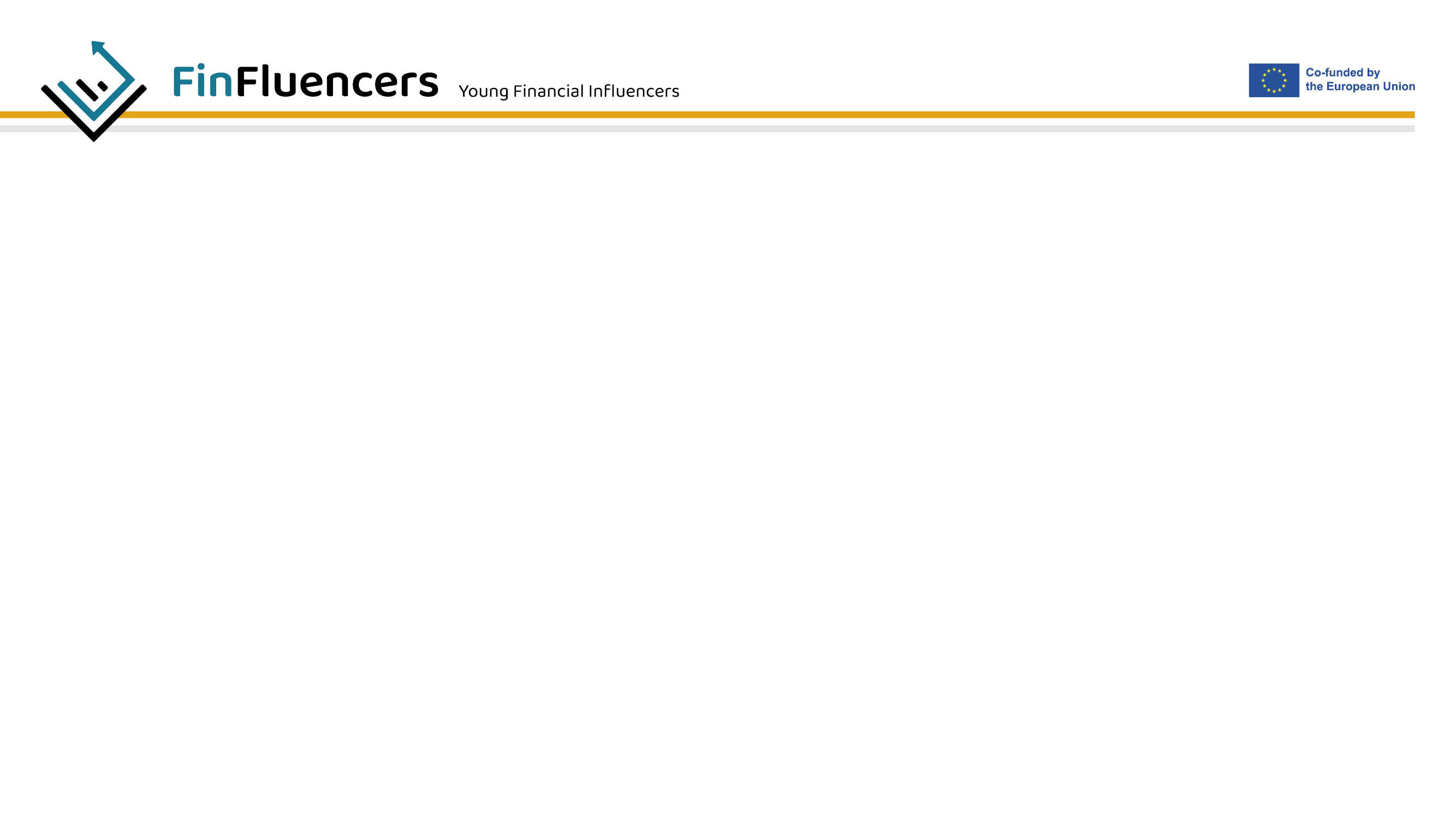 Θετικά και αρνητικά
[Speaker Notes: Σημειώσεις για τους εκπαιδευτές:

Κατά την παρουσίαση των θετικών και των αρνητικών πτυχών, προτείνεται να τονιστούν οι ακόλουθες ως πιο σημαντικές:

Σημαντικές πτυχές στα θετικά: Δικτύωση, ανάπτυξη δεξιοτήτων (ανταλλαγές)

Σημαντικές πτυχές στα αρνητικά: Επιμερισμός του κόστους]
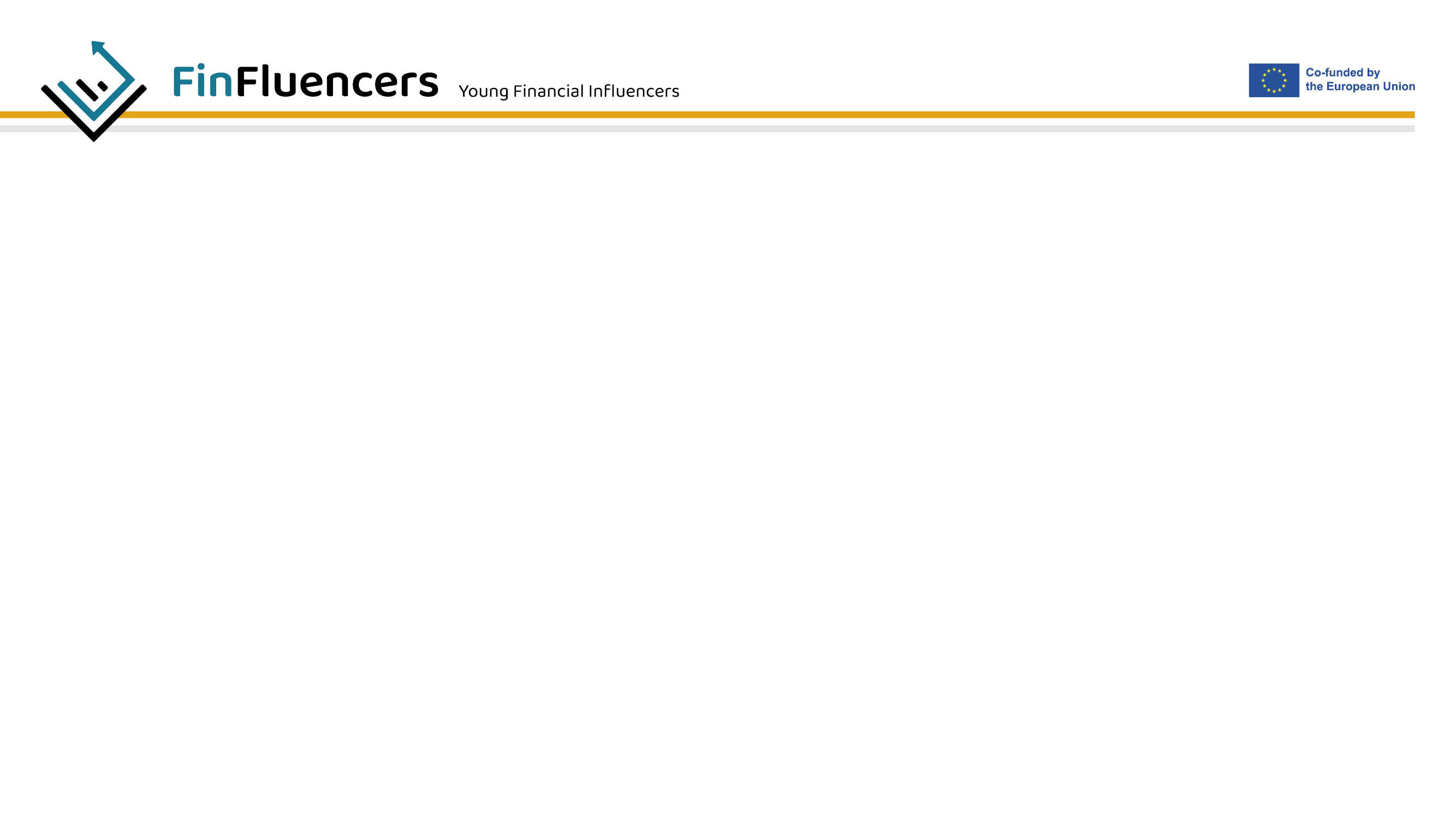 Άλλες νέες μορφές απασχόλησης 
Άλλες, πολύ λιγότερο συχνές μορφές απασχόλησης είναι η προσωρινή διαχείριση όπου μια εταιρεία μπορεί να "εκμισθώσει" εργαζόμενους σε μια άλλη εταιρεία για συγκεκριμένο χρονικό διάστημα/σκοπό, η εργασία χαρτοφυλακίου που αφορά τη σύναψη συμβάσεων μεταξύ μιας ομάδας αυτοαπασχολούμενων ή μικρών επιχειρήσεων για την παροχή εργασίας και υπηρεσιών σε μεγάλο αριθμό πελατών/επιχειρήσεων, και η εργασία μέσω voucher όπου ο εργοδότης αποκτά από μια κυβερνητική αρχή συνήθως ένα κουπόνι ως αμοιβή για την απασχόληση και όχι μέσω οποιασδήποτε μορφής σύμβασης εργασίας.
[Speaker Notes: Σημειώσεις για τον εκπαιδευτή:
Σύντομη παρουσίαση για τις λιγότερο παρούσες μορφές απασχόλησης.

Περαιτέρω δραστηριότητα:
Ανοικτή συζήτηση σχετικά με τις απόψεις για τις νέες μορφές απασχόλησης.
Πώς αισθάνονται οι νέοι για αυτό το νέο εργασιακό περιβάλλον;
Μπαίνουν στη διαδικασία να κάνουν συγκρίσεις με αυτά που γνωρίζουν από τις προηγούμενες γενιές και πώς; (γονείς κ.λπ.)
Πόσο ασφαλείς ή ανασφαλείς αισθάνονται επαγγελματικά αν σκέφτονται να ενταχθούν σε μία ή περισσότερες από αυτές;
Σε ποιο βαθμό πιστεύουν ότι αυτές οι μορφές απασχόλησης είναι δίκαιες για έναν νέο εργαζόμενο;
Πώς τις συνδέουν με τα μετέπειτα χρόνια της ζωής τους; (συνταξιοδότηση, σύνταξη κ.λπ.)
Πώς τις συνδέουν με τις γνώσεις που έχουν αποκτήσει σε προηγούμενες ενότητες σχετικά με τον οικονομικό προγραμματισμό;

Εντοπίστε επαναλαμβανόμενα ή διαφορετικά μοτίβα και κάντε μια σύνοψη.]
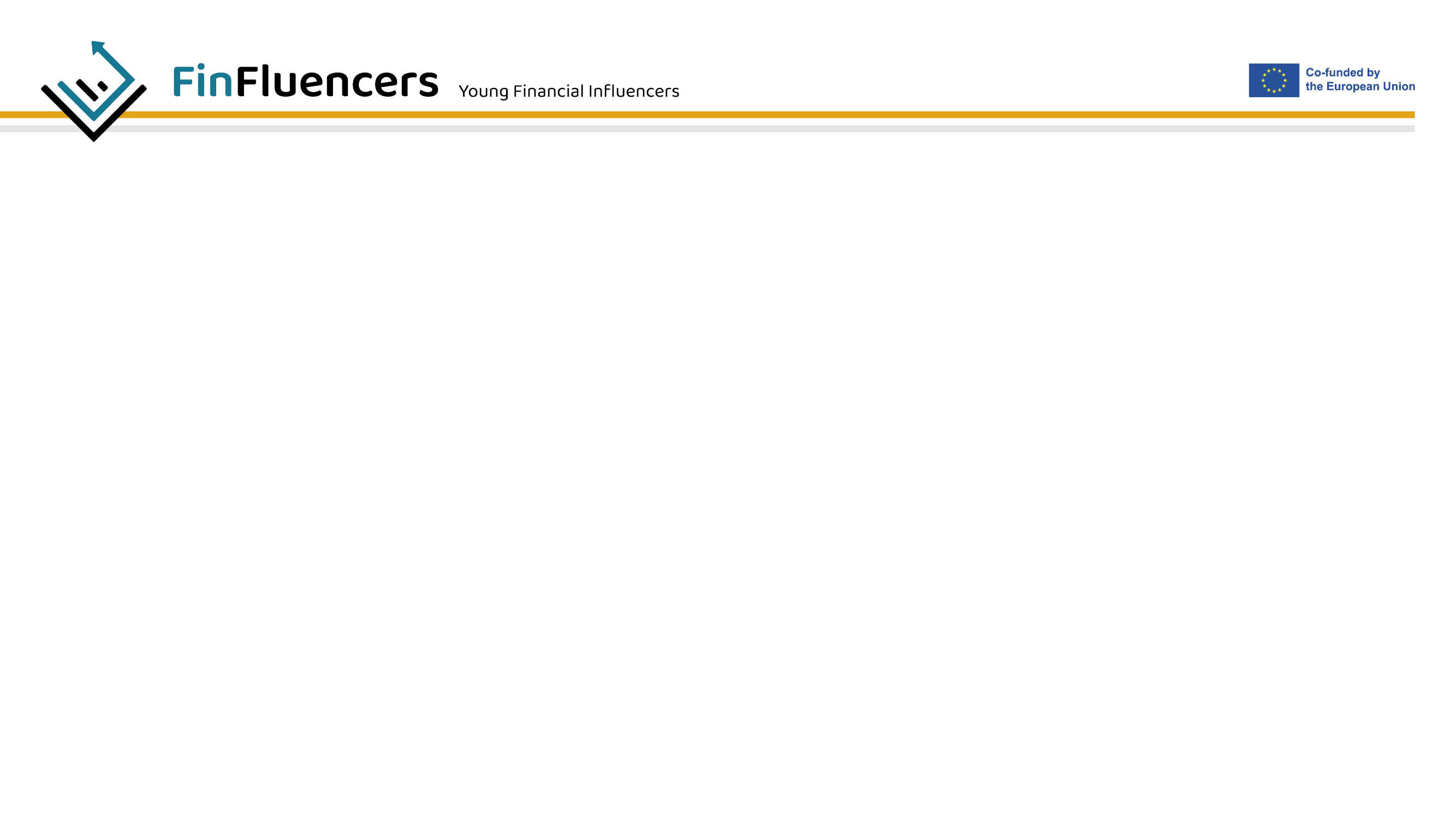 5.1.2 Γλωσσάριο απασχόλησης

Πρόκειται για ένα γλωσσάριο με βασικούς όρους που χρησιμοποιούνται στην απασχόληση. Η ορολογία διαφέρει μεταξύ των διαφόρων χωρών, καθώς και η σχετική νομοθεσία που ρυθμίζει τις εργασιακές σχέσεις, τις συμβάσεις, τις ευθύνες και τα δικαιώματα και των δύο πλευρών - εργοδοτών και εργαζομένων. Προσπαθήσαμε να καταρτίσουμε έναν κατάλογο όρων από διάφορες πηγές, αναζητώντας εκείνους που με τον ένα ή τον άλλο τρόπο ισχύουν στα περισσότερα εθνικά πλαίσια. 

Παρέχονται σύντομοι ορισμοί για κάθε έναν από τους όρους. Στόχος είναι να κατανοήσετε τι σημαίνουν όταν ένας εν ενεργεία ή υποψήφιος εργαζόμενος τους συναντά, ή ακόμη και στις περιπτώσεις που κάποιος ιδρύει μια μικρή ή μεγαλύτερη επιχείρηση ή απασχολεί άλλους σε μια αυτοαπασχολούμενη δραστηριότητα. 

Σε κάθε περίπτωση, πριν προχωρήσετε σε νομικά δεσμευτικές συμβάσεις οποιουδήποτε είδους, συνιστάται ιδιαίτερα να συμβουλευτείτε έναν έμπειρο λογιστή ή εμπειρογνώμονα.
[Speaker Notes: Σημειώσεις για τον εκπαιδευτή:
Το γλωσσάριο θα είναι διαθέσιμο σε όλες τις γλώσσες. Παρουσιάστε τις περιγραφές κάθε έννοιας/όρου, χρησιμοποιώντας το φύλλο excel που έχει προετοιμαστεί για το σκοπό αυτό. Στη διαδικτυακή έκδοση του εκπαιδευτικού υλικού, ο κατάλογος θα έχει τη μορφή γραφικά επεξεργασμένου πίνακα. 

Η εξοικείωση των εκπαιδευομένων με τους όρους πιθανόν να ποικίλλει. Ειδικά εκείνοι που δεν έχουν προηγούμενη εμπειρία, μπορεί να μην γνωρίζουν τους περισσότερους από αυτούς. Το γλωσσάρι ακολουθείται από μια σύντομη άσκηση αντιστοίχισης, ωστόσο, ο πίνακας όρων μπορεί να χρησιμεύσει ως γνώση και αναφορά, αντί να θυμάστε το ακριβές περιεχόμενο και τον ορισμό κάθε όρου.]
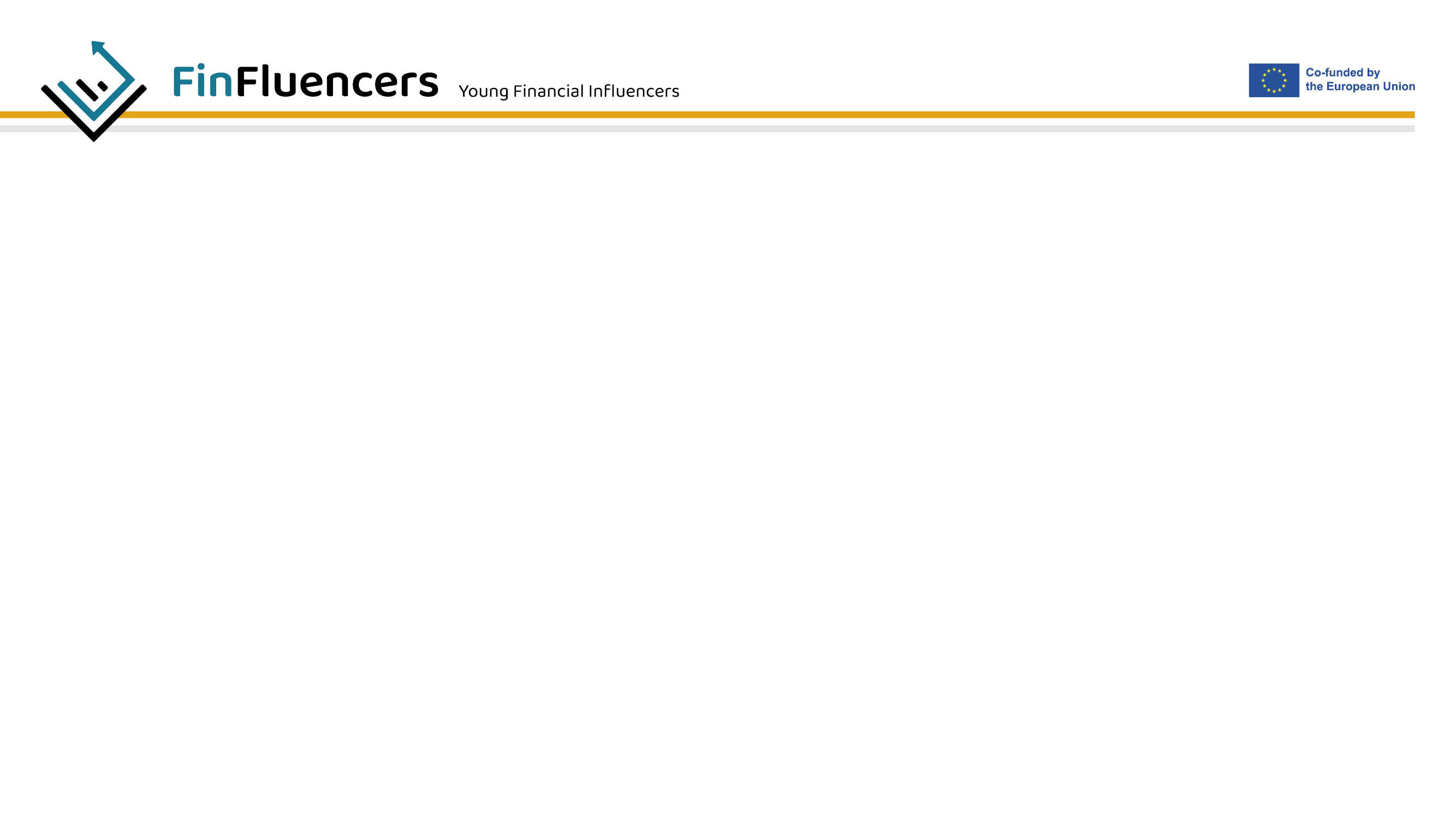 5.1.2 Γλωσσάριο απασχόλησης
Αντιστοιχίστε τον σωστό όρο με τον σωστό ορισμό
[Speaker Notes: Σημειώσεις για τον εκπαιδευτή:
Το τεστ στη διαδικτυακή του έκδοση θα χρησιμοποιεί τη λειτουργία "drag & drop". Εδώ, παρέχονται τα δύο σύνολα δεδομένων, συμπληρωμένα από τις σωστές αντιστοιχίες. Τα αποτελέσματα θα προσφέρονται στην online έκδοση, ενώ μπορούν να συζητηθούν στην offline έκδοση. Δείτε τις σωστές αντιστοιχίες παρακάτω:

1 - H
2 - A
3 - B
4 - D
5 - C
6 - E
7 - F
8 - G]
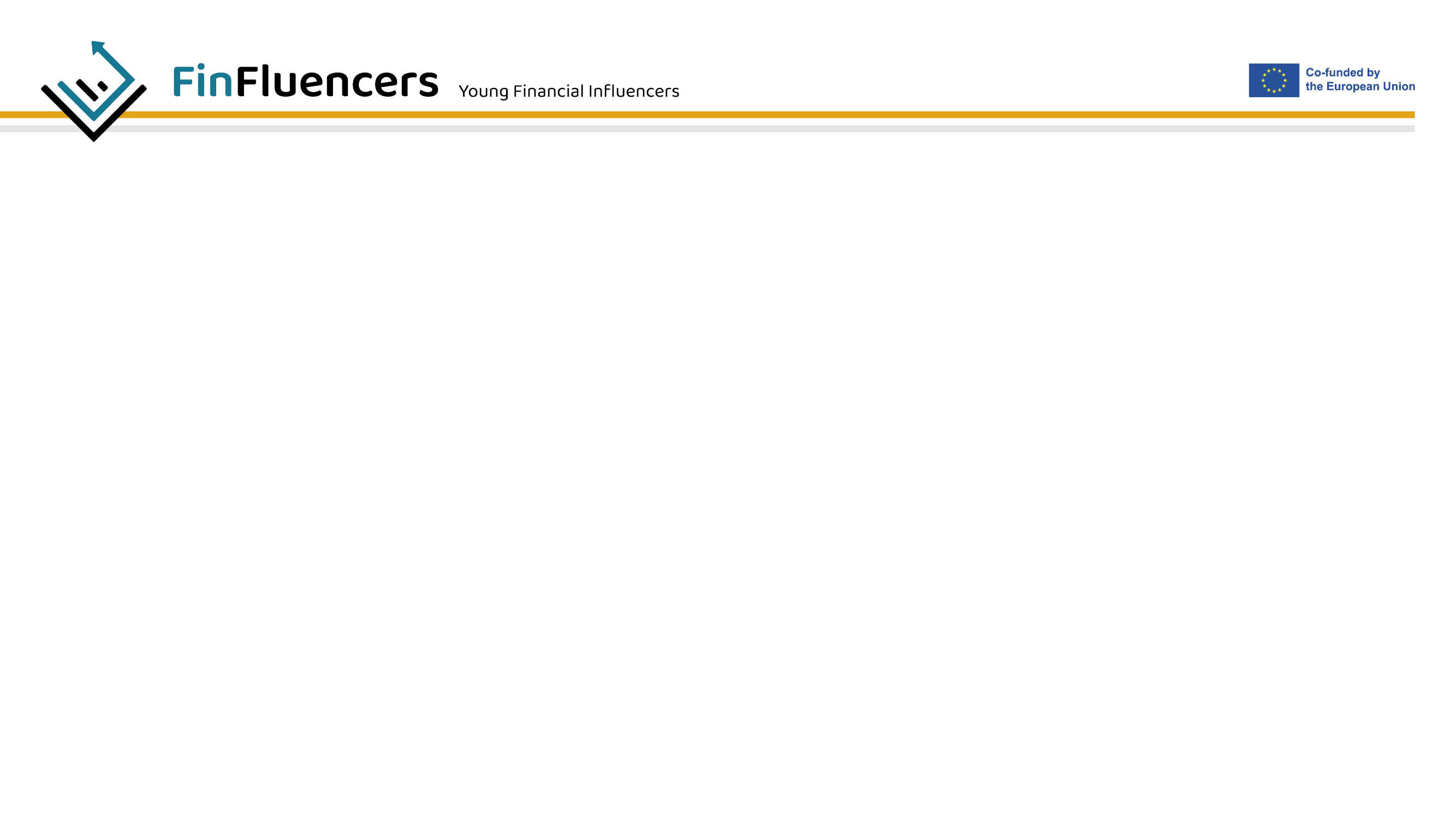 5.2 Οικονομικός αλφαβητισμός και επιχειρηματικότητα

5.2.1 Χρήση του BMC για επιχειρηματικές/επιχειρηματικές ιδέες

Βίντεο (4-5 λεπτά)
Επεξήγηση του τι είναι ο καμβάς επιχειρηματικού μοντέλου
[Speaker Notes: Σημειώσεις για τον εκπαιδευτή:

Το βίντεο θα σας εξηγήσει τι είναι το BMC. Για τις ανάγκες των εκπαιδεύσεων εκτός σύνδεσης, χρησιμοποιήστε το σενάριο του παρακάτω βίντεο. Κατά την εξήγηση μπορείτε να χρησιμοποιήσετε το BMC της ΙΚΕΑ, όπως παρέχεται στην επόμενη διαφάνεια. 
Ακολουθεί το αφηγηματικό μέρος του σύντομου βίντεο:

Το πρότυπο του καμβά επιχειρηματικού μοντέλου αναπτύχθηκε από τους Alex Osterwalder και Yves Pigneur και παρουσιάστηκε στο βιβλίο "Business Model Generation" ως πλαίσιο για τον σχεδιασμό και τη δοκιμή του επιχειρηματικού μοντέλου ενός οργανισμού το 2005.
Το Business Model Canvas (BMC) είναι ένα εργαλείο για την ανάπτυξη ενός νέου ή την τεκμηρίωση ενός υφιστάμενου επιχειρηματικού μοντέλου. Για τους σκοπούς της παρούσας κατάρτισης, μπορεί επίσης να χρησιμοποιηθεί για την παρακολούθηση κάθε είδους νέας προσπάθειας, όπως για παράδειγμα η σκέψη για εμπλοκή σε μια επαγγελματική δραστηριότητα που αντιστοιχεί σε κάποια νέα μορφή απασχόλησης, η οποία θα μπορούσε επίσης να έχει επιχειρηματικό χαρακτήρα. Το BMC είναι ένα οπτικό διάγραμμα με στοιχεία που περιγράφουν την πρόταση αξίας μιας εταιρείας, μιας ιδέας, ενός προϊόντος ή μιας υπηρεσίας, την απαιτούμενη υποδομή, τους δυνητικούς πελάτες ή χρήστες και τα αντίστοιχα οικονομικά. Το BMC σας επιτρέπει να οπτικοποιήσετε και να αξιολογήσετε μια επιχειρηματική ή επαγγελματική ιδέα σε μια μόνο σελίδα.Το BMC περιλαμβάνει εννέα πλαίσια: 

Στην αριστερή πλευρά βρίσκονται τα στοιχεία της επιχείρησης, της επιχειρηματικής ιδέας ή της νέας επαγγελματικής προσπάθειας από την άποψη των παραγόντων που μπορείτε να ελέγξετε:
 
Βασικές δραστηριότητες: η πρόταση αξίας, όπως θα δούμε, βρίσκεται στο κέντρο του προτύπου.
Βασικοί πόροι: Τι είδους ανθρώπινοι, πνευματικοί και οικονομικοί πόροι απαιτούνται;
Βασικοί εταίροι: Ποιος είναι απαραίτητος για την υλοποίηση της ιδέας σας εκτός από εσάς; Ποιοι θα είναι οι πιθανοί συνεργάτες σας και ποιους αναγκαίους πόρους φέρνουν;
Δομή κόστους: Ποιο είναι το κόστος για τη δημιουργία και τη λειτουργία του; Ποιες από τις δραστηριότητες που αναφέρονται παραπάνω είναι οι πιο δαπανηρές και ποιες λιγότερο δαπανηρές; Ποιοι από τους βασικούς πόρους είναι οι πιο ακριβοί και ποιοι οι λιγότερο ακριβοί;
 
Στη δεξιά πλευρά υπάρχουν εξωτερικοί παράγοντες που δεν μπορείτε να ελέγξετε άμεσα:

Τμήματα πελατών: Για ποιον κάνετε/δημιουργείτε/παράγετε αυτό που ετοιμάζετε; (αυτό σχετίζεται φυσικά με την πρόταση αξίας σας) Ποια από αυτά τα άτομα/ομάδα ατόμων είναι τα πιο σημαντικά εδώ; Πόσο διαφορετικά είναι αυτά τα πρόσωπα ή οι ομάδες προσώπων;
Σχέσεις με τους πελάτες: Τι είδους σχέσεις με τους πελάτες/χρήστες/αποδέκτες των προϊόντων ή υπηρεσιών σας προβλέπονται; (για παράδειγμα, κάποιο είδος βοήθειας από άτομο σε άτομο ή μια σχέση με βάση την κοινότητα)
Κανάλια διανομής: Πώς θα προσεγγιστούν τα άτομα αυτά; Μέσω ποιών καναλιών (εκτός σύνδεσης ή σε απευθείας σύνδεση); Πόσο δαπανηρά μπορεί να είναι;
Ροές εσόδων: Για ποια αξία είναι διατεθειμένα να πληρώσουν αυτά τα άτομα; Στο κέντρο βρίσκεται η πρόταση αξίας μας. Όποια και αν είναι η χρήση του BMC μας, η πρόταση αξίας μας θα πρέπει να αποτελείται από αυτά τα στοιχεία:
1) Ποια είναι η αξία που σκοπεύουμε να παραδώσουμε;
2) Σε ποιο ή ποια προβλήματα αντιστοιχεί η τιμή αυτή;
3) Ποιες συγκεκριμένες ανάγκες πραγματικών προσώπων καλύπτονται από
4) Προσφέροντας ποιο ακριβώς προϊόν ή υπηρεσία; 
Αυτό που έχει σημασία εδώ είναι η ίδια η διαδικασία της προσπάθειας συμπλήρωσης αυτού του προτύπου, ακόμη και με κάποια κενά ή απροσδιόριστα, ασαφή σημεία και στοιχεία ή πτυχές. Αυτό θα σας βοηθήσει να πλαισιώσετε μια νέα επαγγελματική προσπάθεια, συμπεριλαμβανομένης κάποιας επιχειρηματικής ιδέας που μπορεί να έχετε, ή μιας ιδέας για την είσοδο σε μια επαγγελματική δραστηριότητα πέρα από την παραδοσιακή απασχόληση ως μισθωτός.]
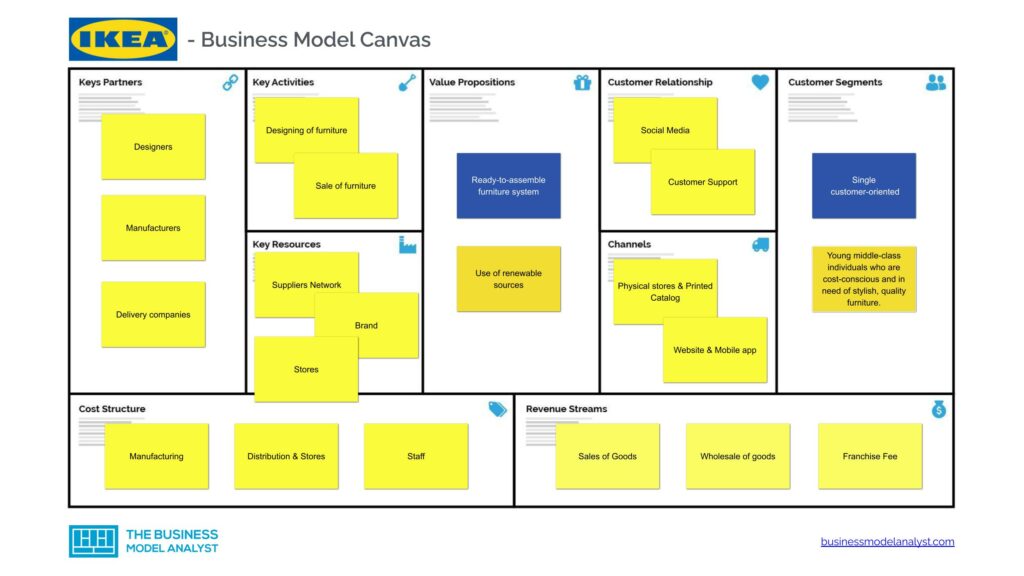 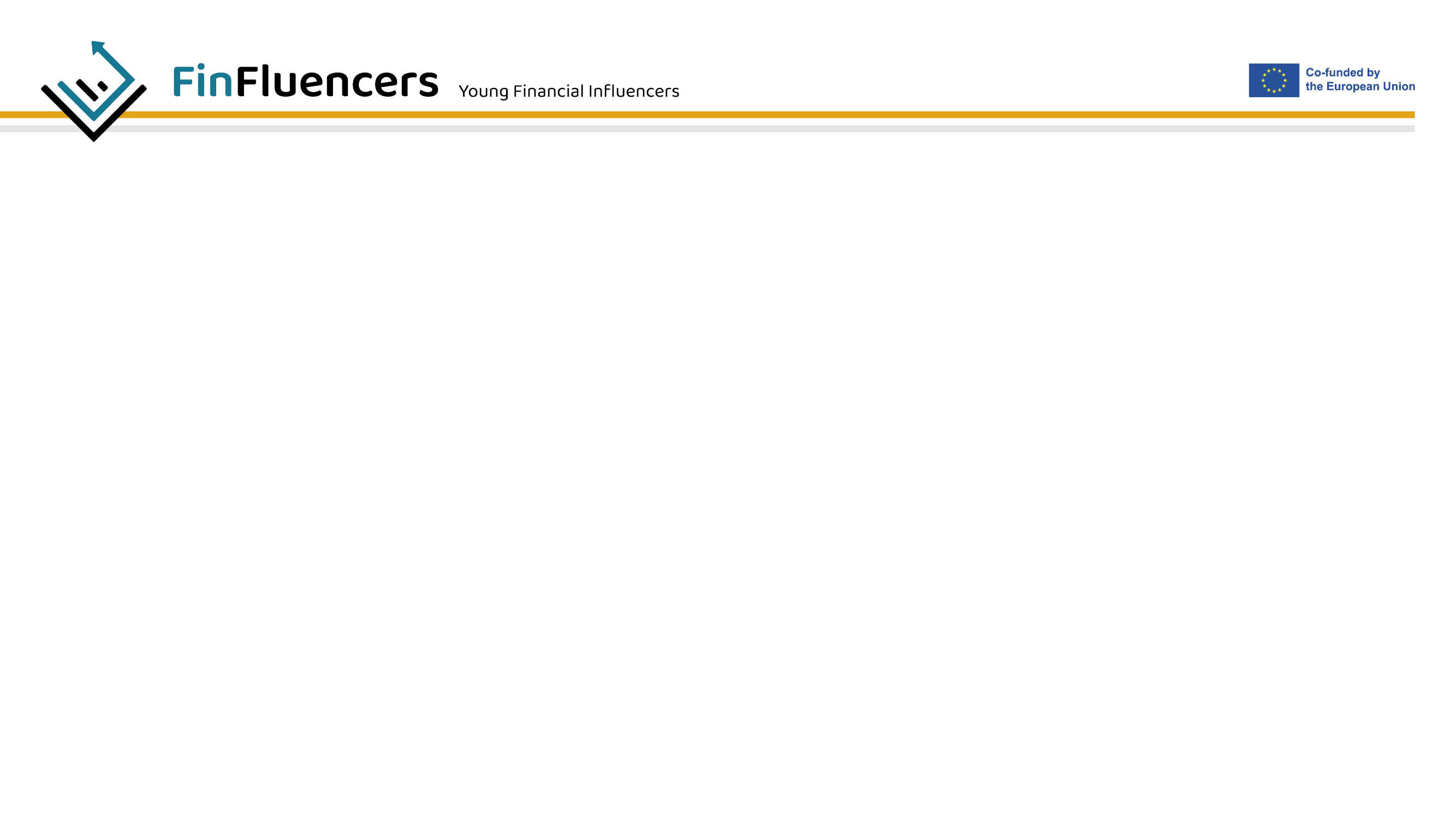 [Speaker Notes: Σημειώσεις για τον εκπαιδευτή:

Μπορείτε να χρησιμοποιήσετε αυτό το BMC, το οποίο αναλύει μια γνωστή διεθνή εταιρεία σε λίγα, απλά στοιχεία, όπως αυτά συμπληρώνονται στο BMC.]
Business Model Canvas (επεξεργάσιμο - downloadable - εκτυπώσιμο)
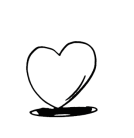 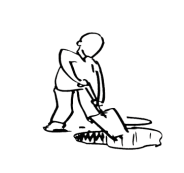 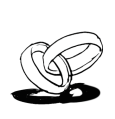 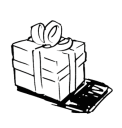 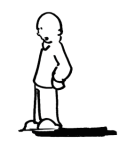 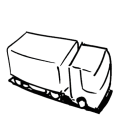 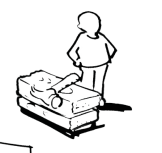 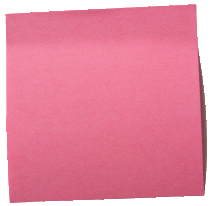 Κάντε διπλό κλικ στο post-it™ για να το επεξεργαστείτε. Επαναχρωματίστε το χρησιμοποιώντας τα εργαλεία μορφοποίησης εικόνας.
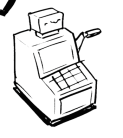 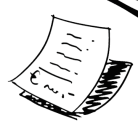 [Speaker Notes: Σημειώσεις για τον εκπαιδευτή:
Δίνετε το επεξεργάσιμο πρότυπο για online και offline άσκηση. Οι εκπαιδευόμενοι το συμπληρώνουν, αναπτύσσοντας μια υπάρχουσα ή φανταστική ιδέα. Το ζητούμενο είναι να κατανοήσουν πώς αυτές οι πτυχές (τα κουτάκια) επικοινωνούν μεταξύ τους και εξαρτώνται η μία την άλλη, ανεξάρτητα από το πόσο μεγαλεπήβολη ή ταπεινή είναι η ιδέα ή το νέο σχέδιο απασχόλησης. Μπορείτε να τους υποστηρίξετε καθώς προχωρούν, ή ακόμη και να επιτρέψετε τη συνεργασία, δημιουργώντας ομάδες μεταξύ των εκπαιδευομένων για να εργαστούν πάνω σε κοινά BMC και ιδέες. Η άσκηση θα διεξαχθεί καλύτερα αν παρέχετε στους εκπαιδευόμενους σας εκτυπωμένα πρότυπα Α2, Α3 ή ακόμη και μεγαλύτερα. Σε περίπτωση που υπάρχουν διαθέσιμοι περισσότεροι του ενός πίνακες, θα μπορούσατε επίσης να χρησιμοποιήσετε πίνακες και μαρκαδόρους για δύο ή περισσότερες ομάδες εκπαιδευομένων.  

Επιτρέψτε στους εκπαιδευόμενους ανά άτομο ή ομάδα να παρουσιάσουν σύντομα τις ιδέες τους στον καμβά. Αφήστε τους να εκφράσουν ανοιχτά τη γνώμη τους σχετικά με τα θετικά και τα αρνητικά του BMC ως εργαλείου.]
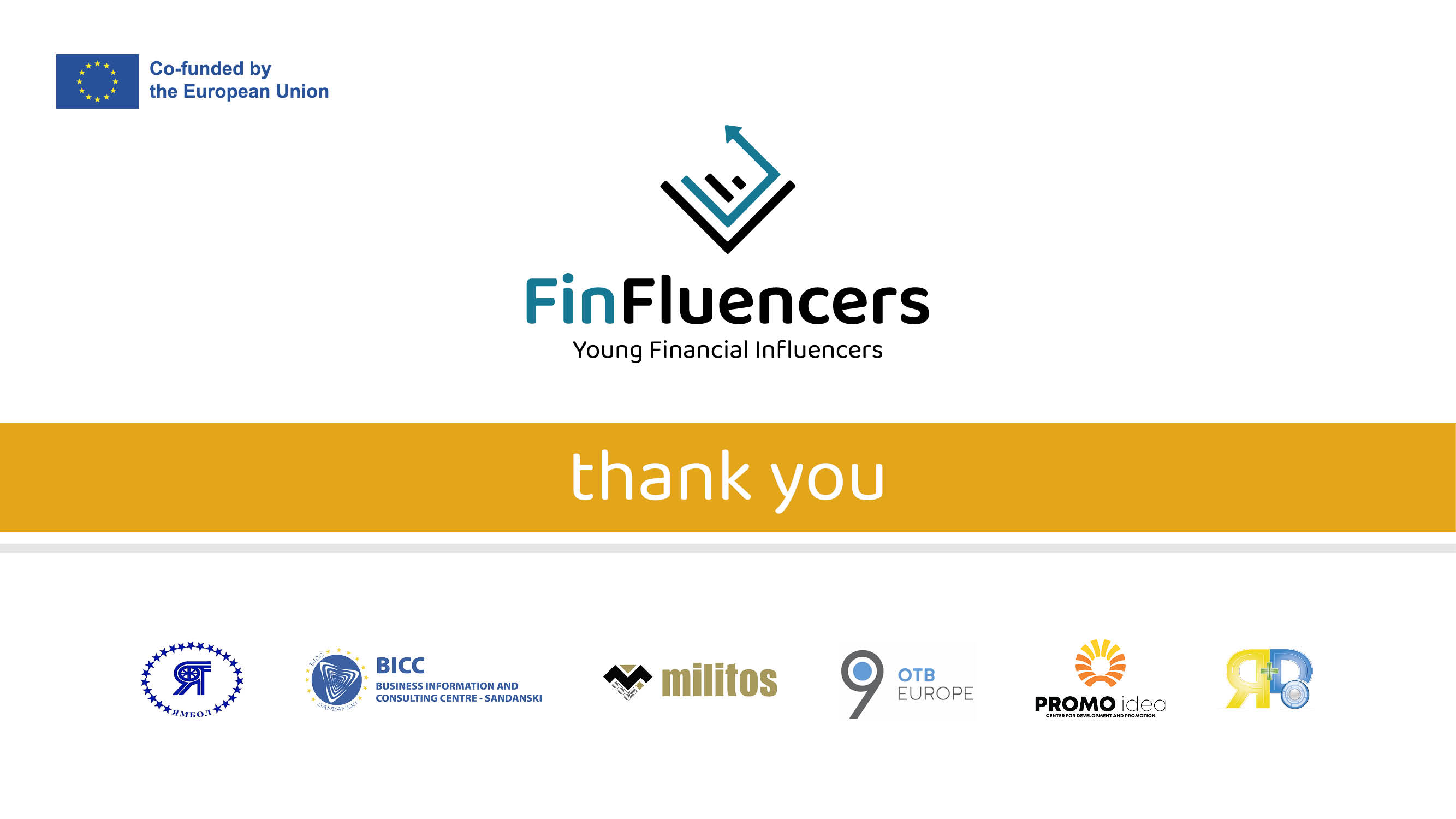